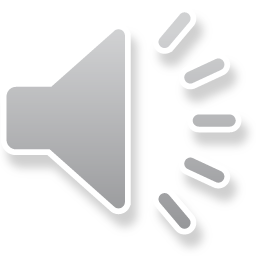 TO LEARN AFRICA
autor: Halina i Andrzej
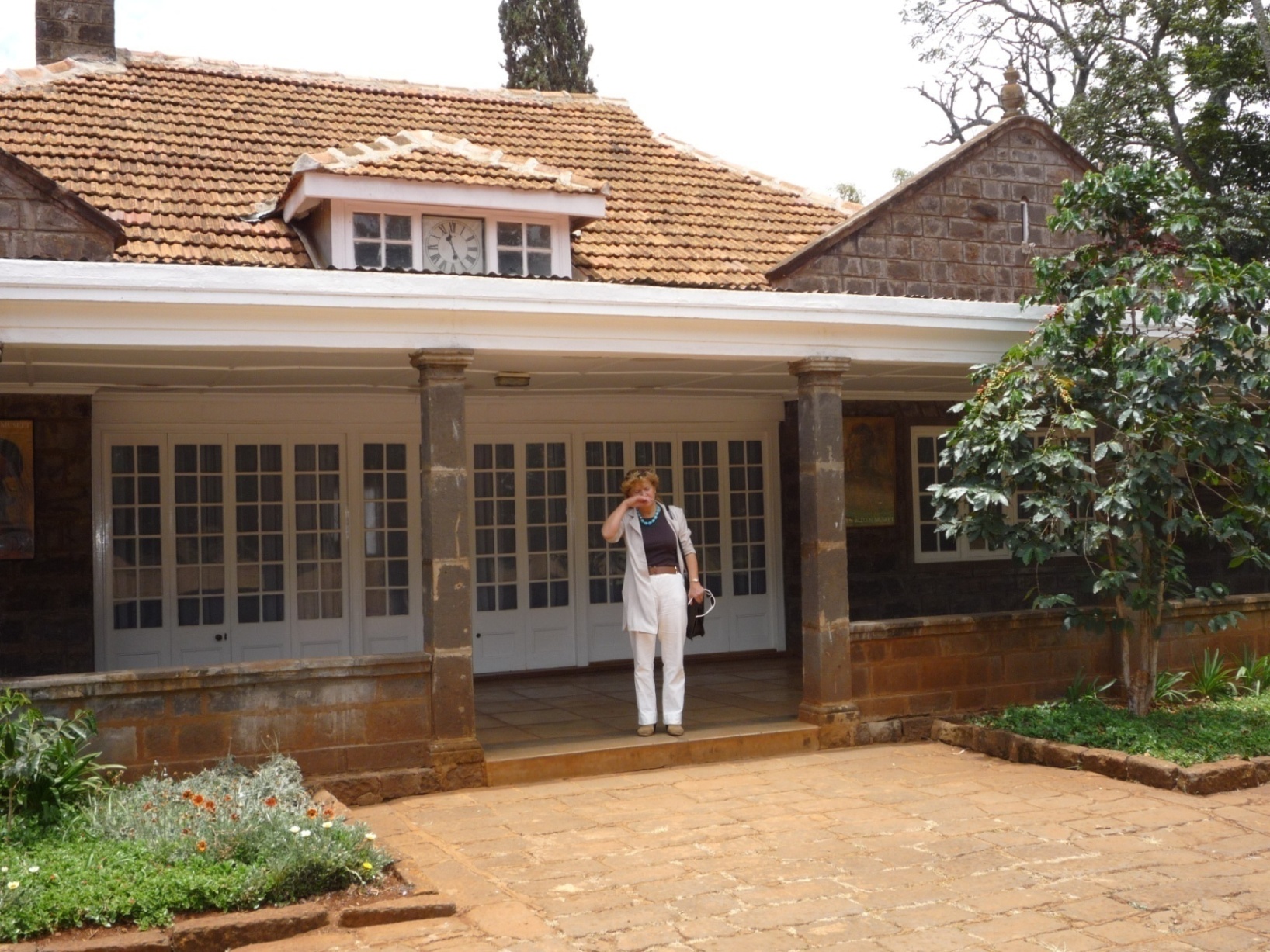 Pierwsze kroki kierujemy do domu Karen Blixen – Boghani house
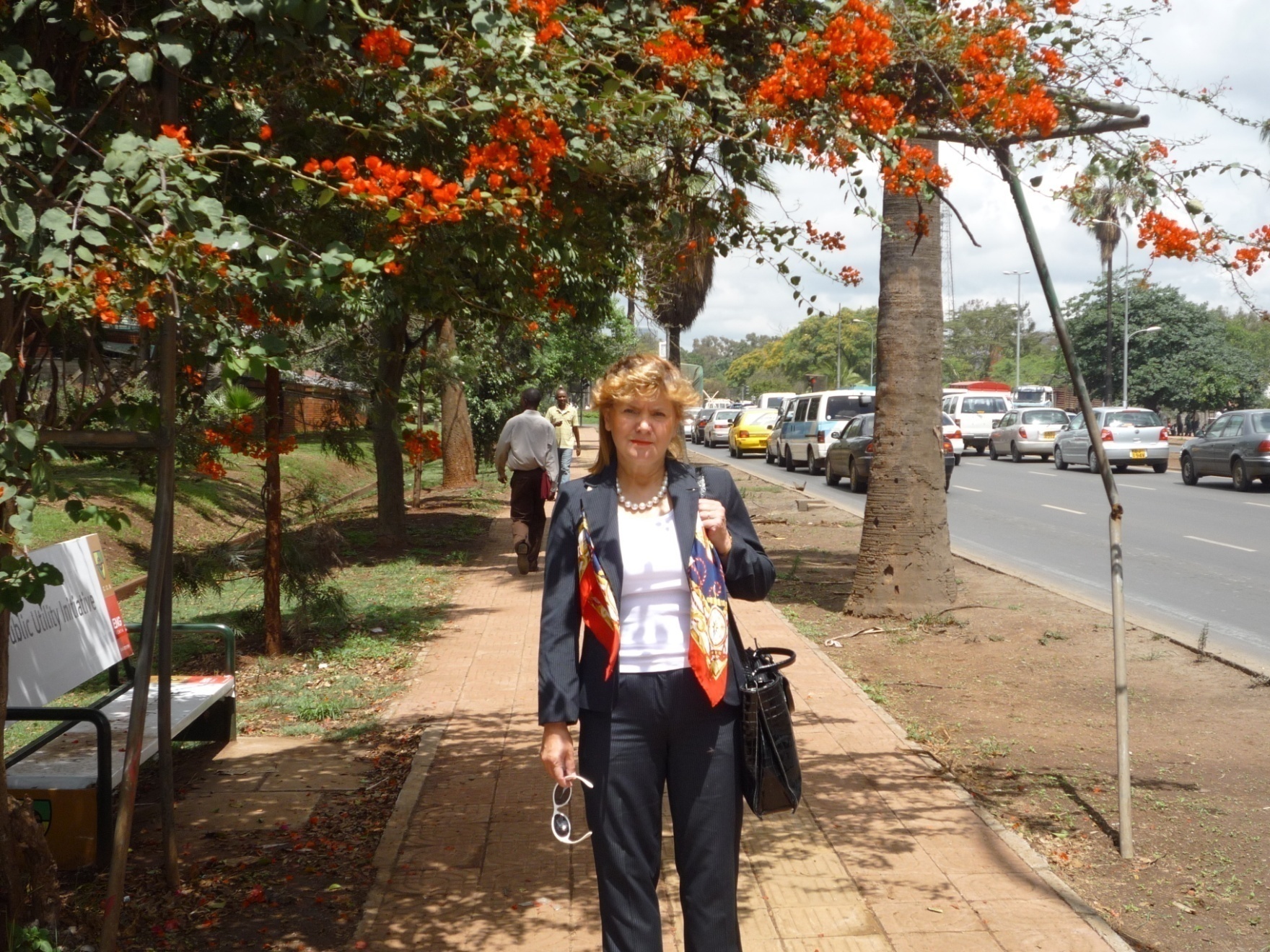 W Nairobi wszystko kwitnie, mamy wrażenie, że nawet słupy telefoniczne puszczają kiełki
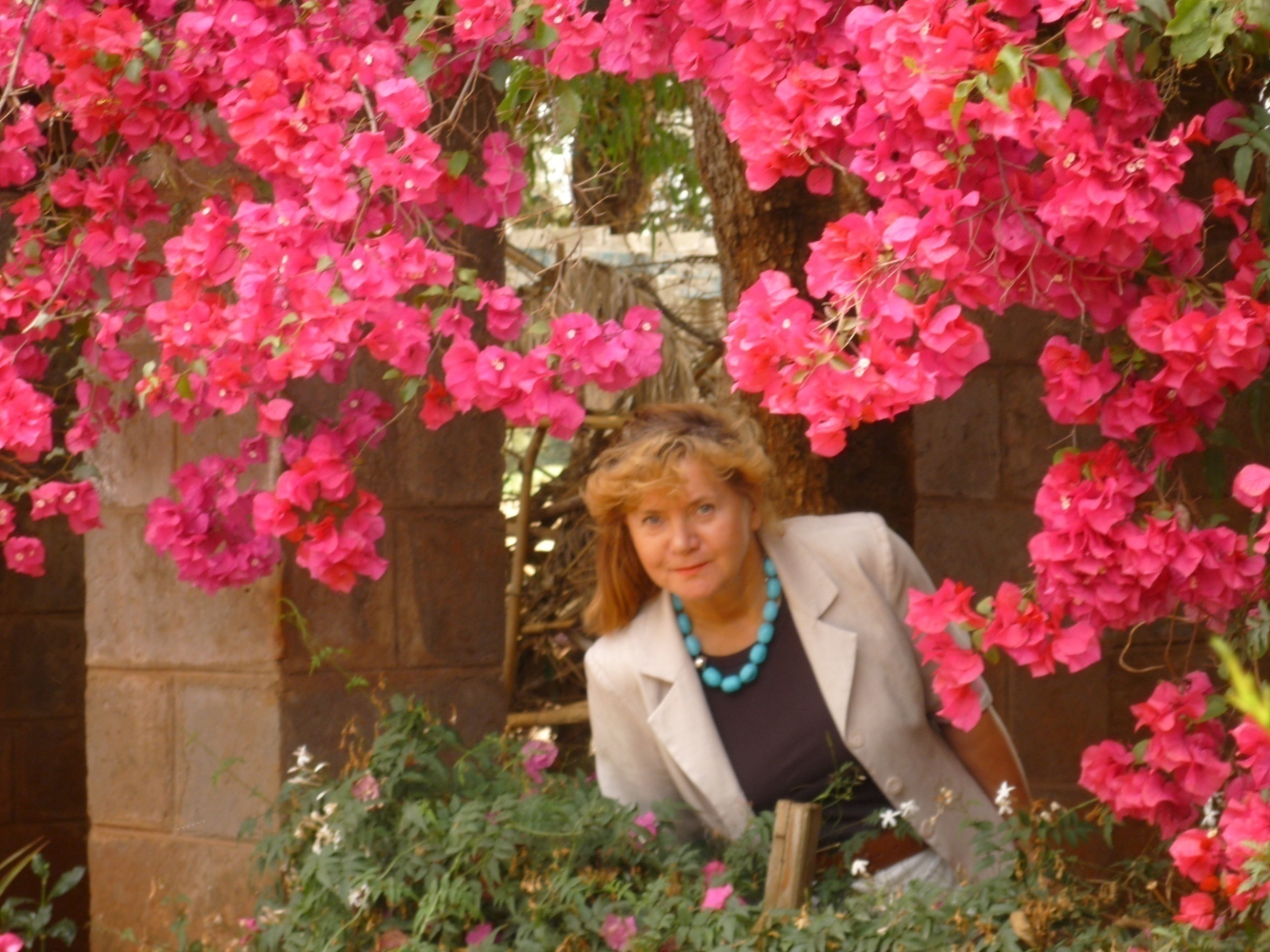 Dom Karen Blixen i bougenvilla
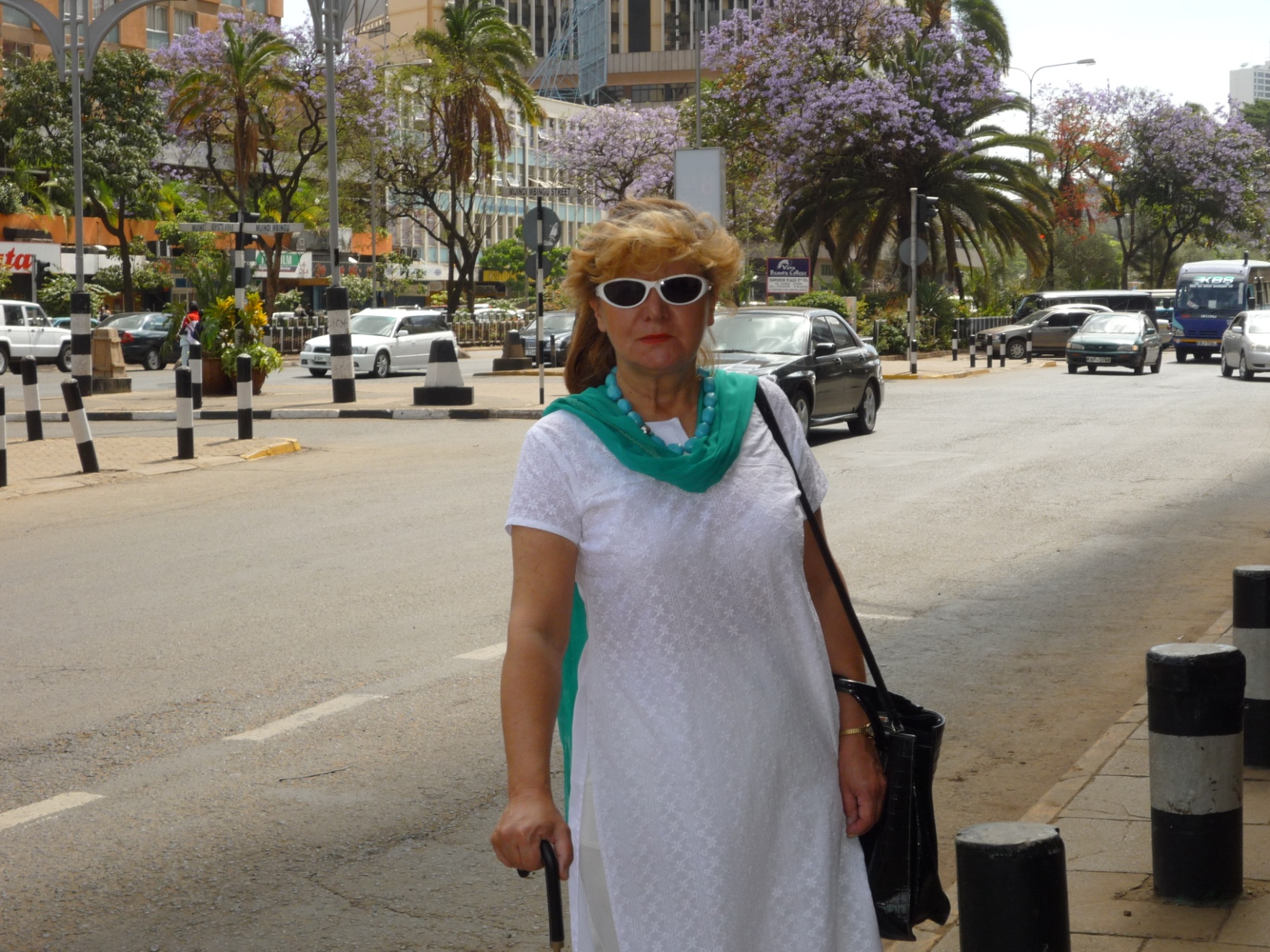 Na ulicy Kenyatta Avenue kwitną na fioletowo jacarandy
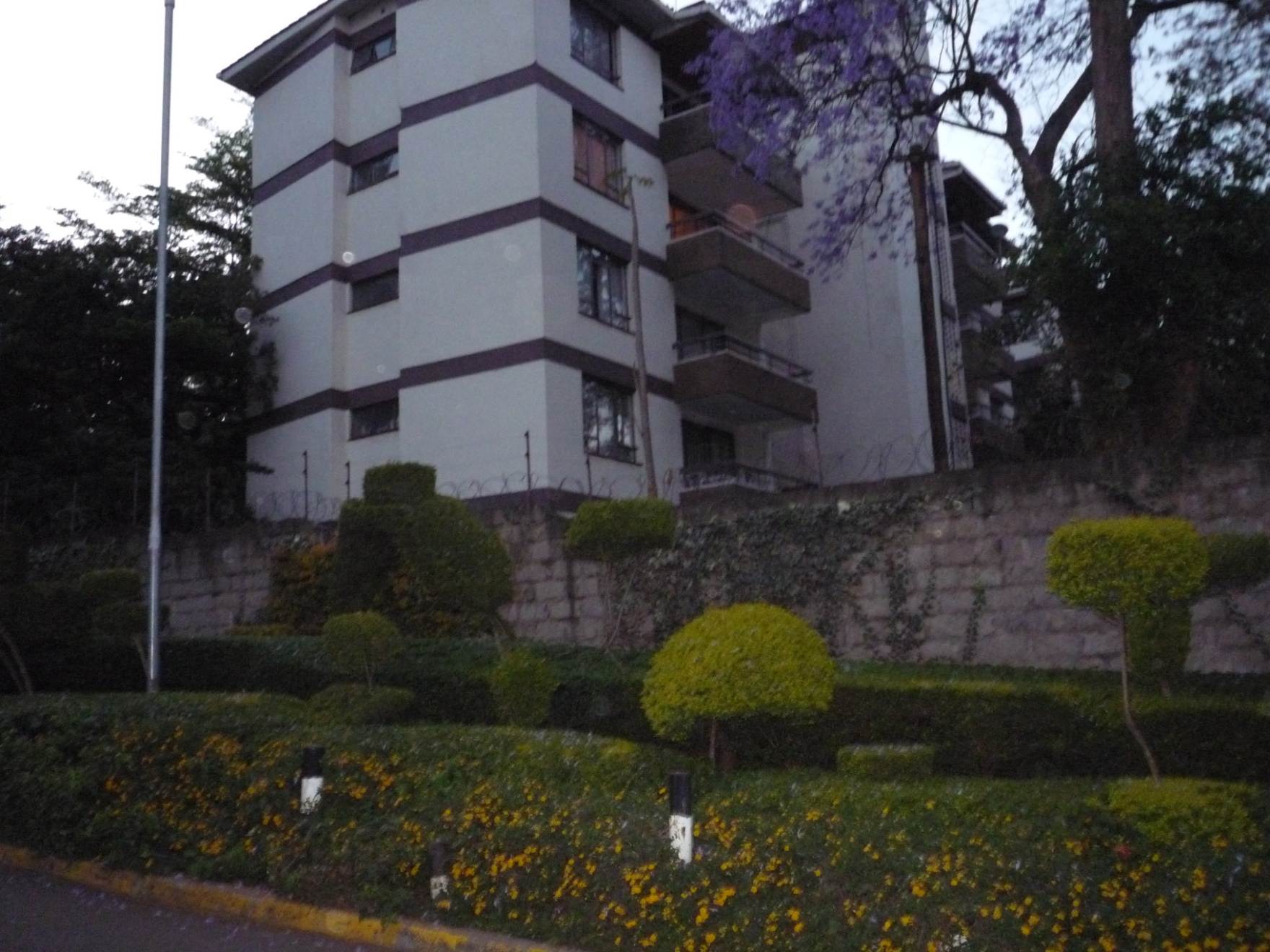 Saint Andrew Towers Apt, gdzie mieszkamy
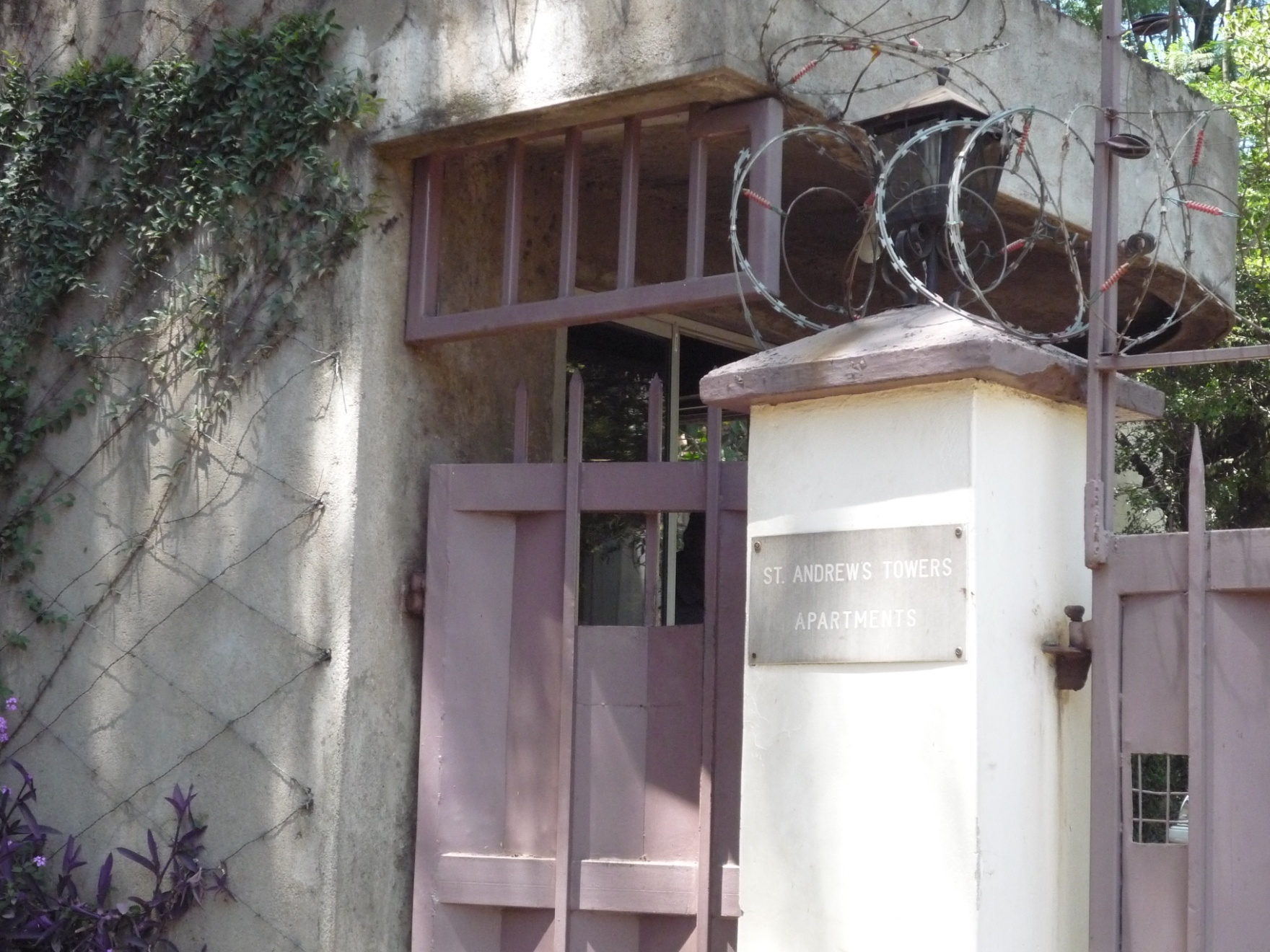 Budka stażnika, który nas pilnuje dzień i noc
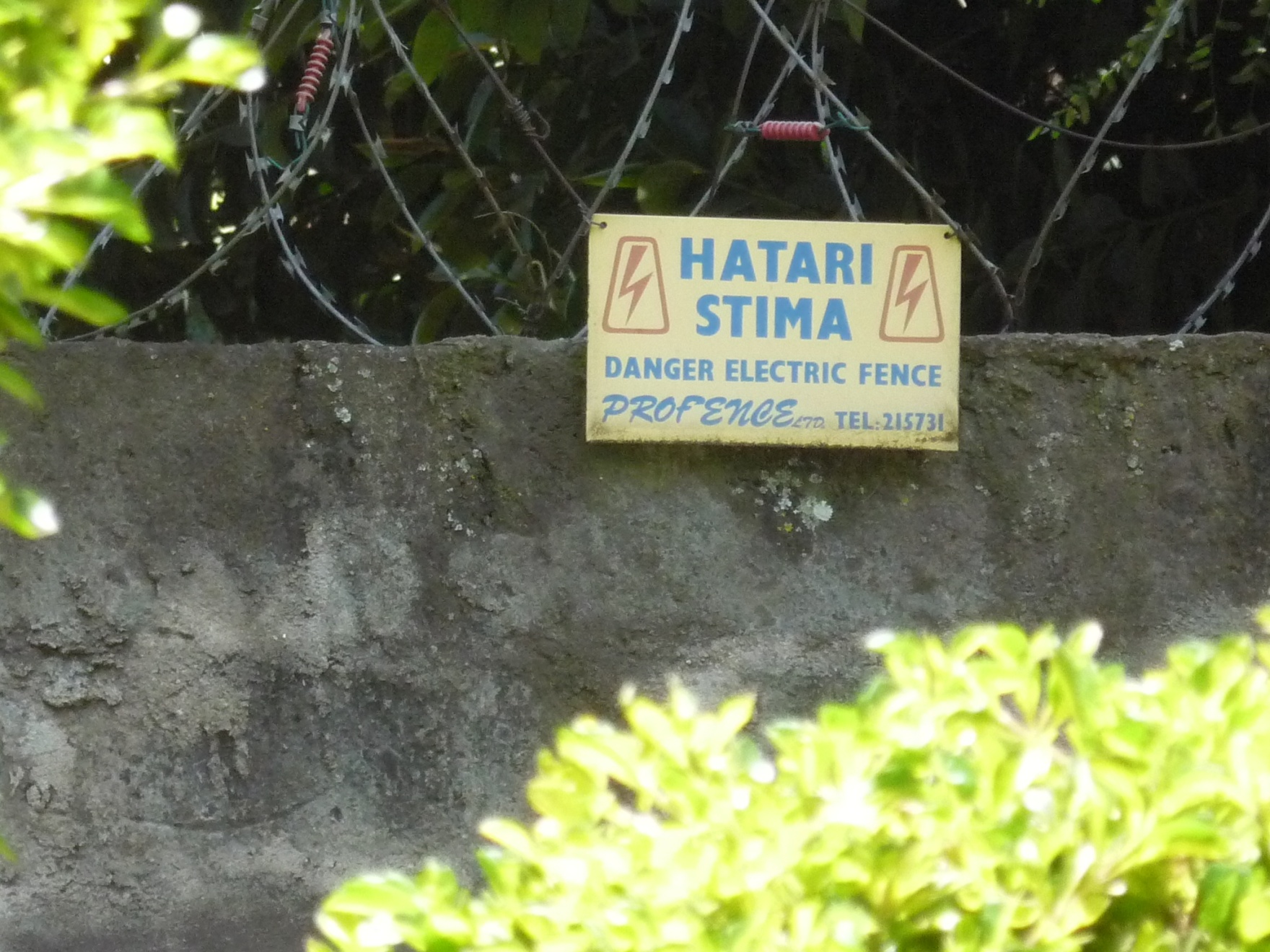 Płot naszego domu , jak wszystkich eleganckich willi – pod napięciem
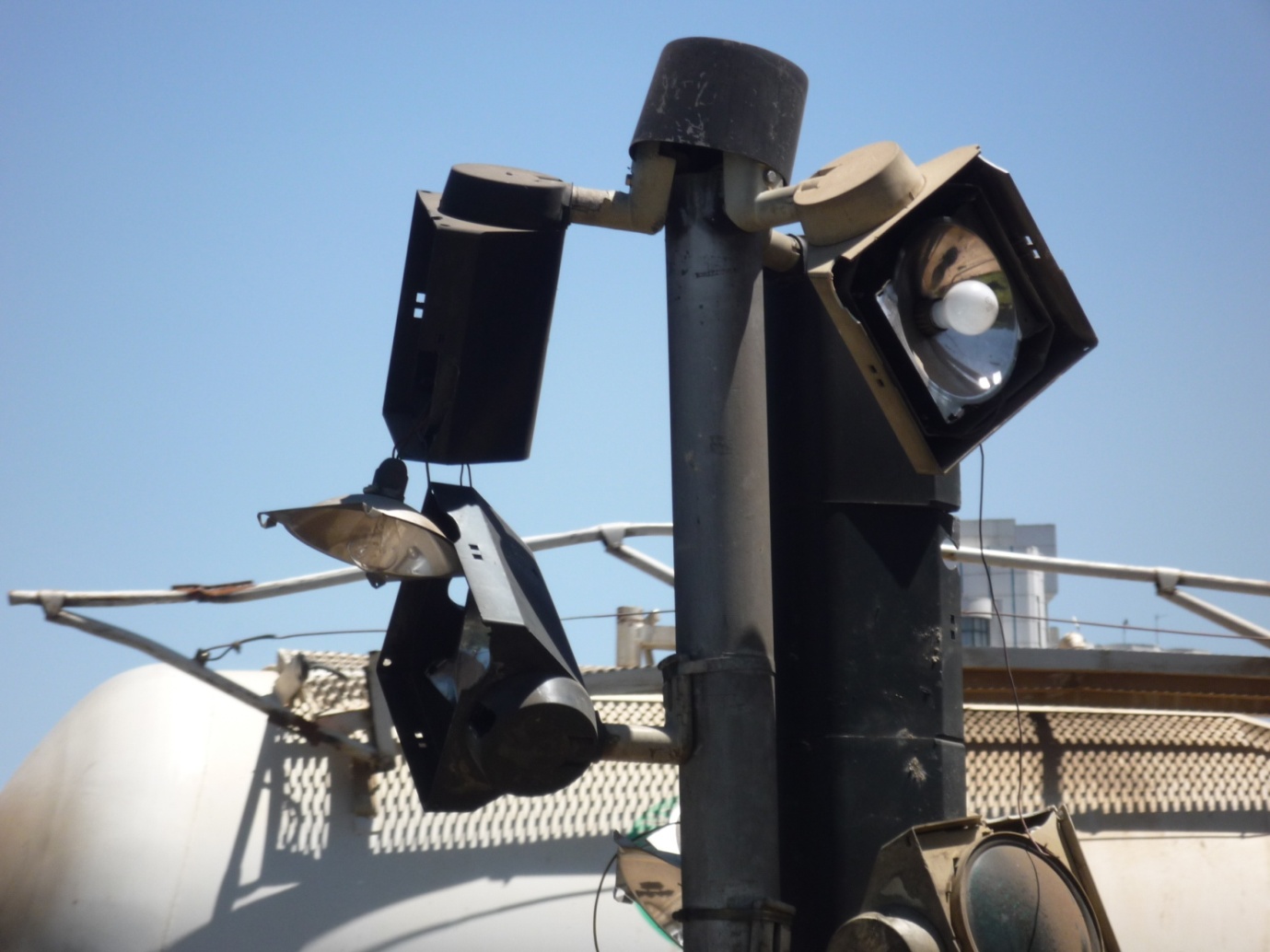 W Nairobi często nie ma prądu- w czasie sesji studenci się zdenerwowali, po kolejnym wyłączeniu wszystkie akademiki wyruszyły na miasto i dokonali takich oto zniszczeń. Zemścili się na światłach ruchu ulicznego, które są i tak absolutnie niepotrzebne. Nikt tutaj nie przestrzega zasad uchu. Gdy zapytałam dlaczego, odpowiedzieli, że oni wiedzą jak chodzić bez świateł, nikt im nie musi mówić
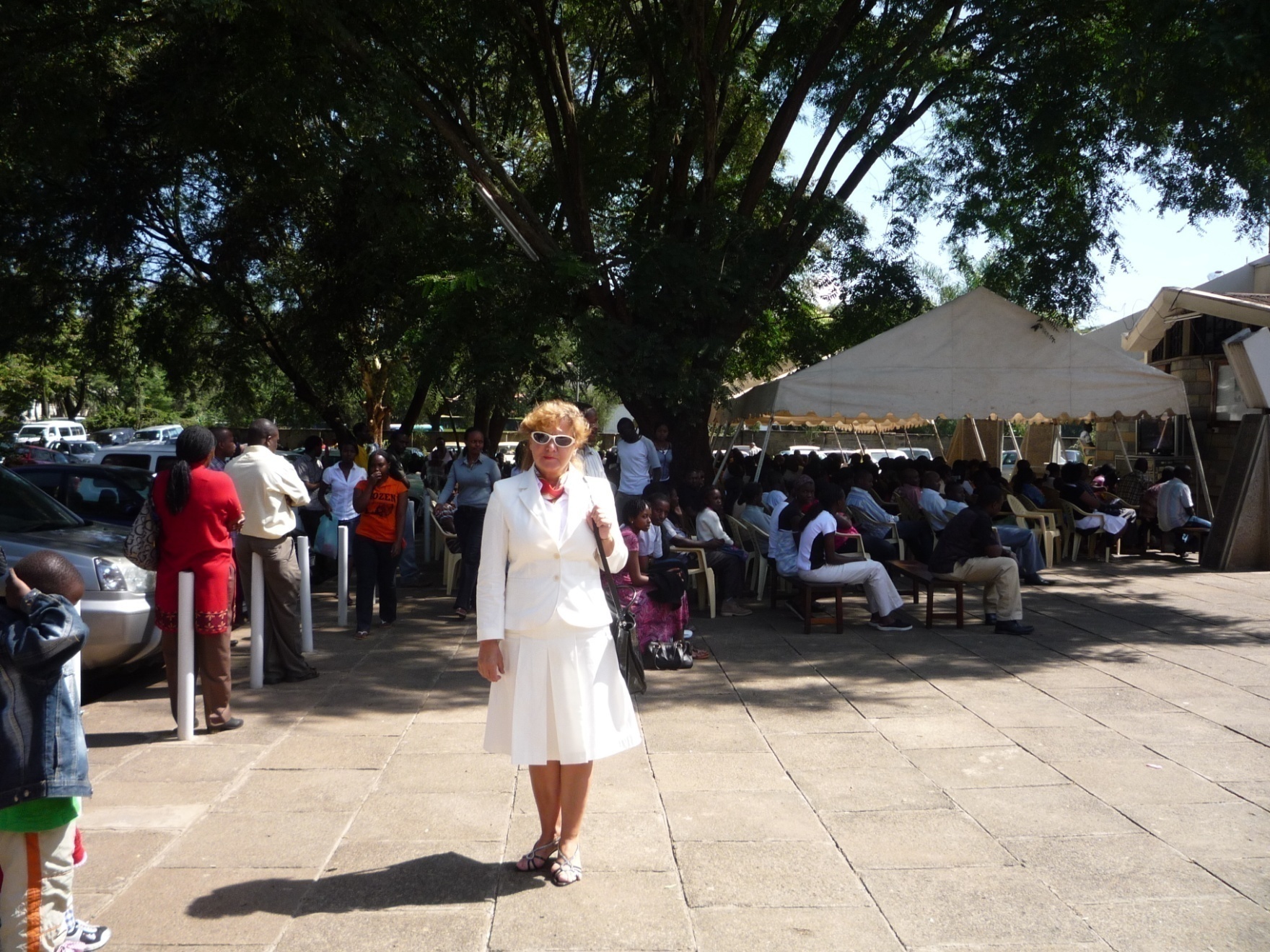 W kościele , na początku to straszne uczucie być we dwójkę z tysięcznym tłumem ludzi innego koloru
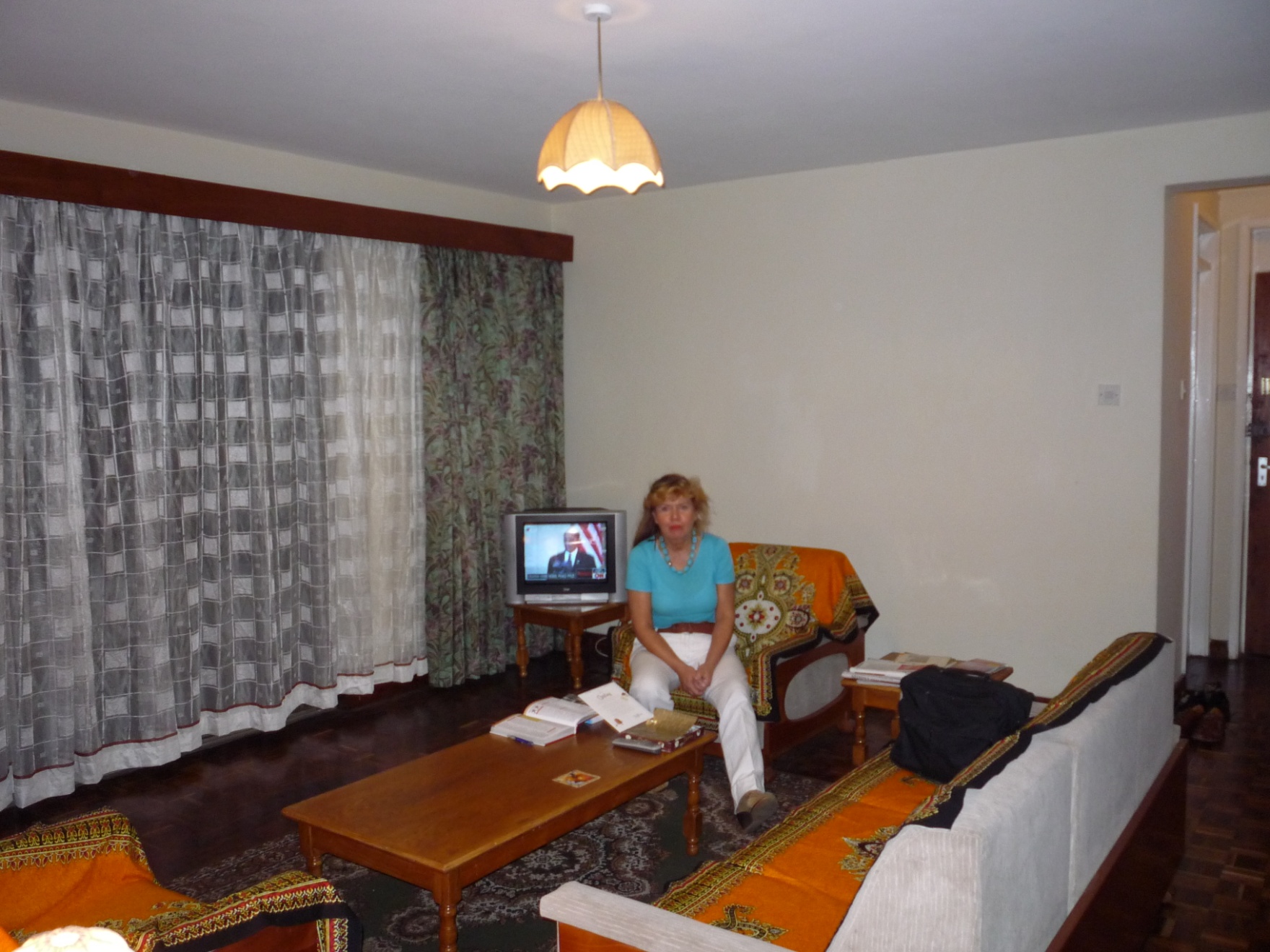 Nasze kolejne, po Berlinie mieszkanie
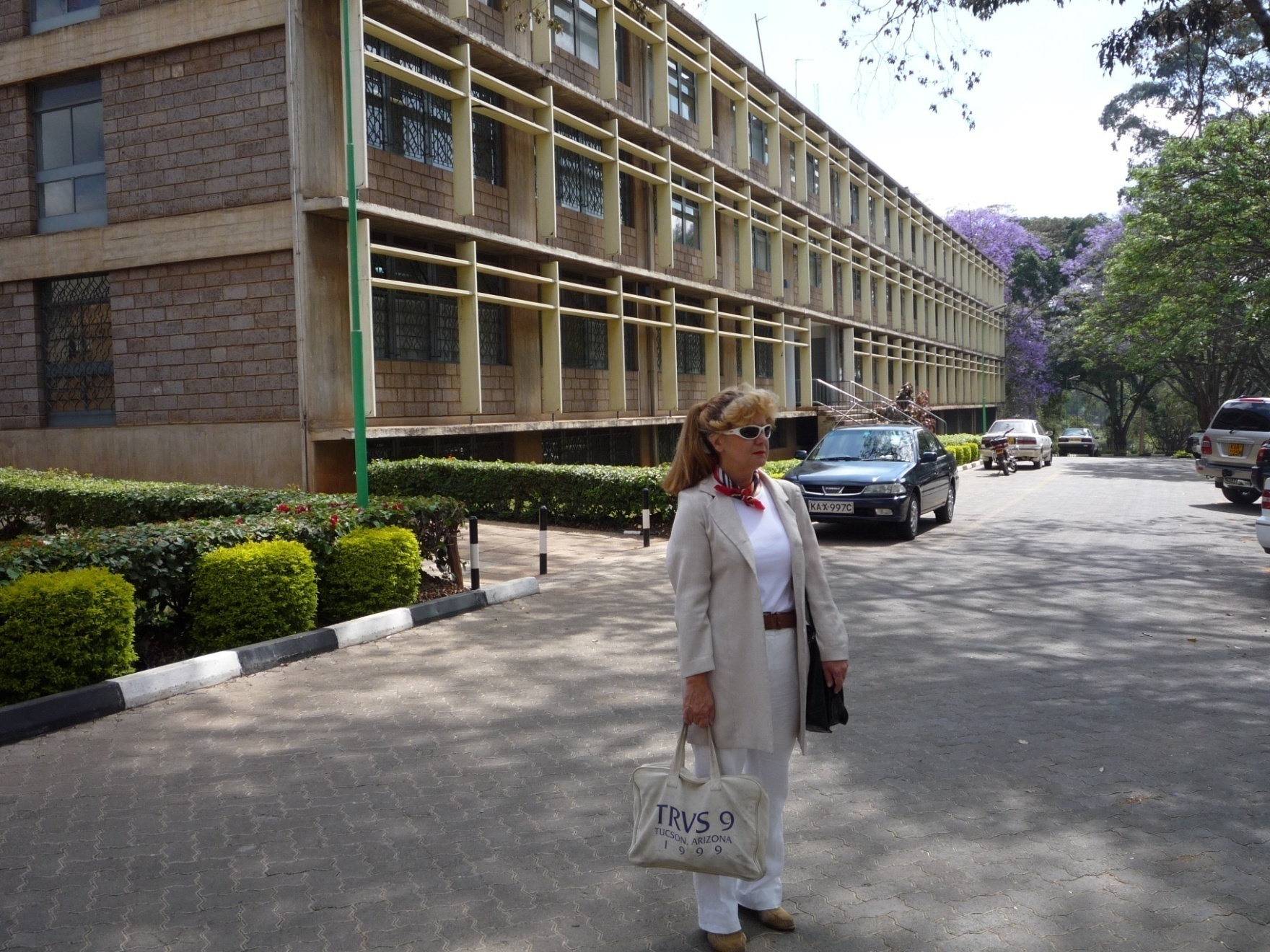 Przed Wydziałem Fizyki na Chiromo Campus
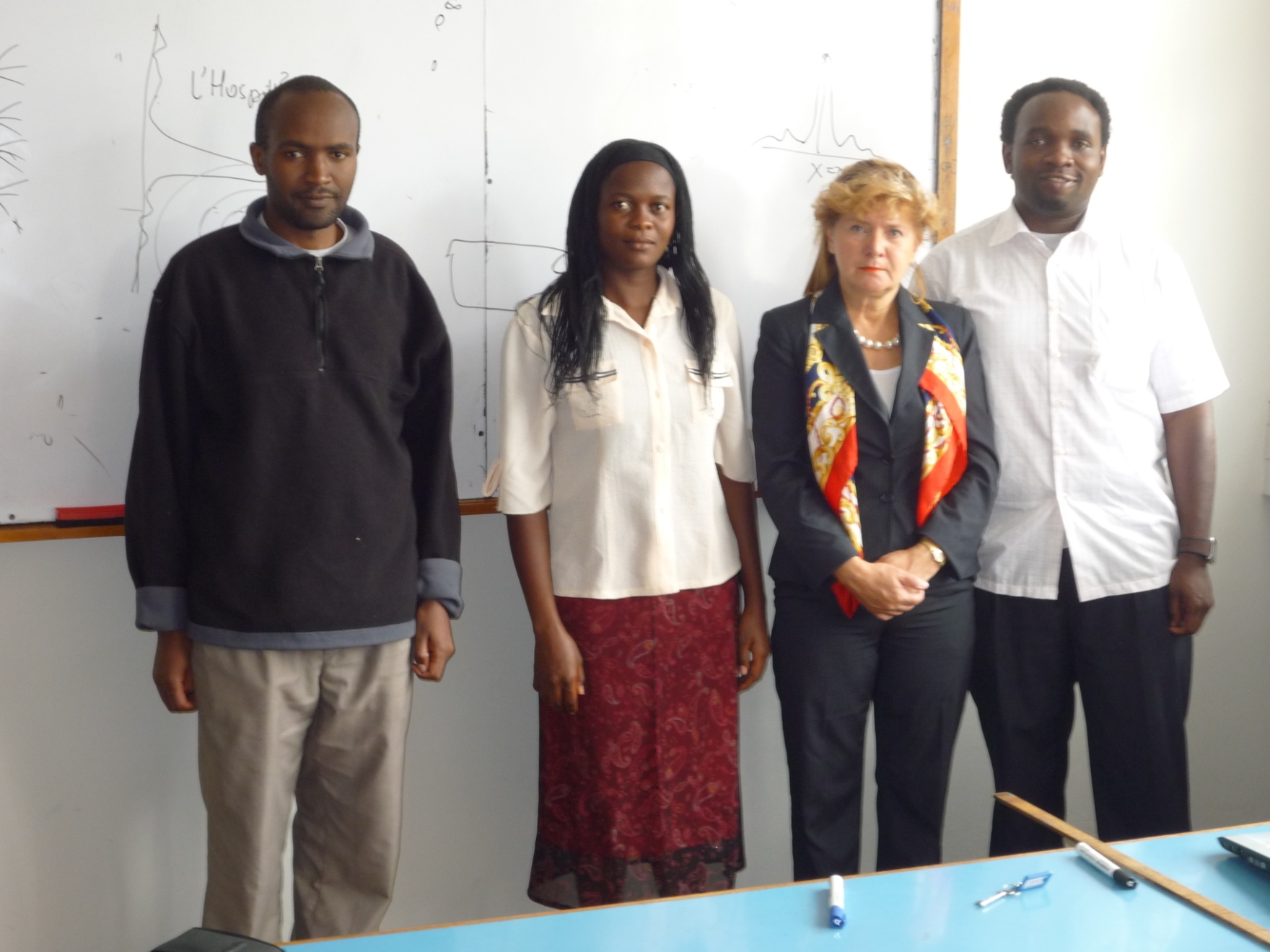 Po wykładzie ze studentami
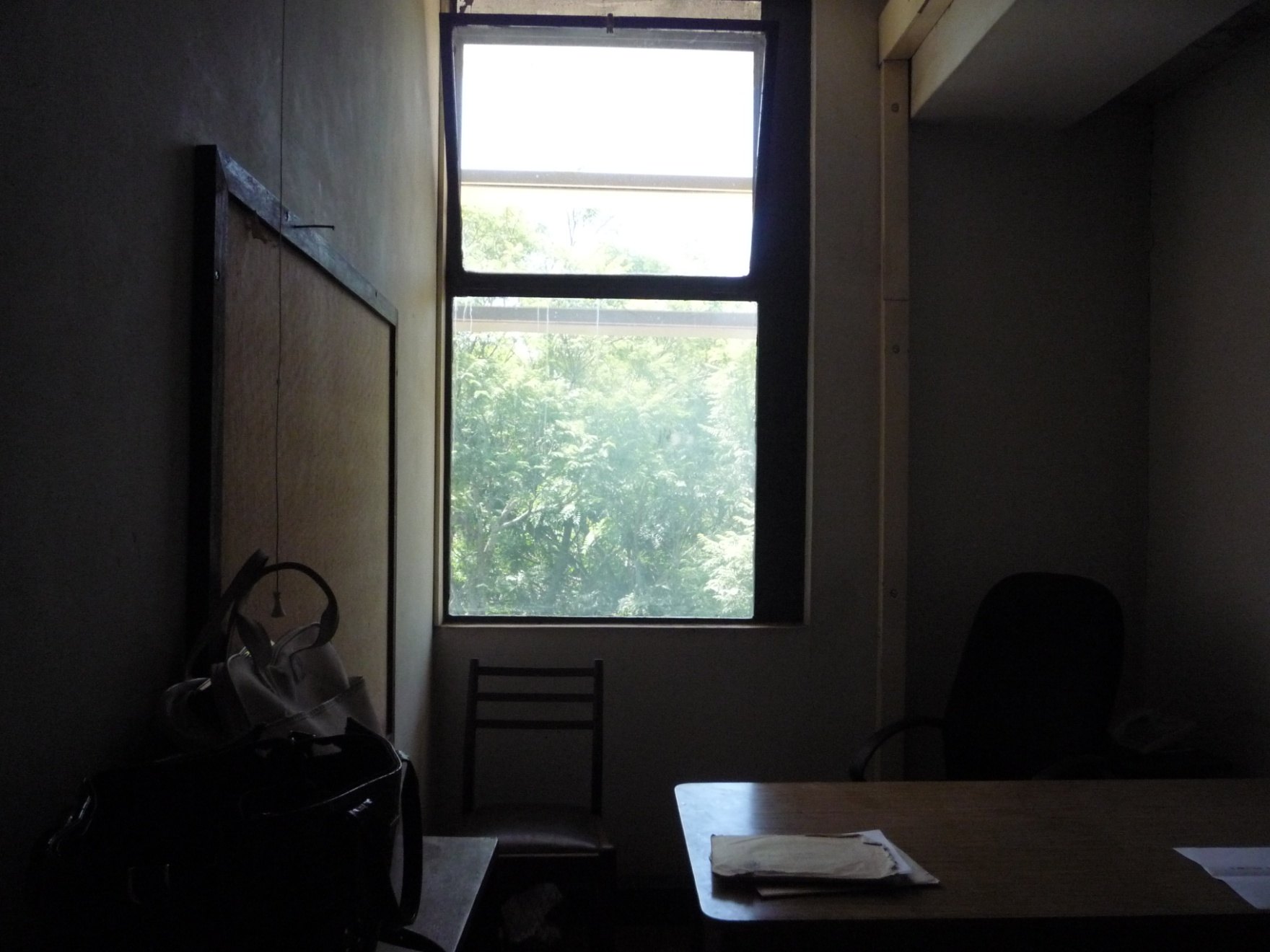 Mój pokój na Uniwersytecie o wyglądzie posterunku policji w Rwandzie
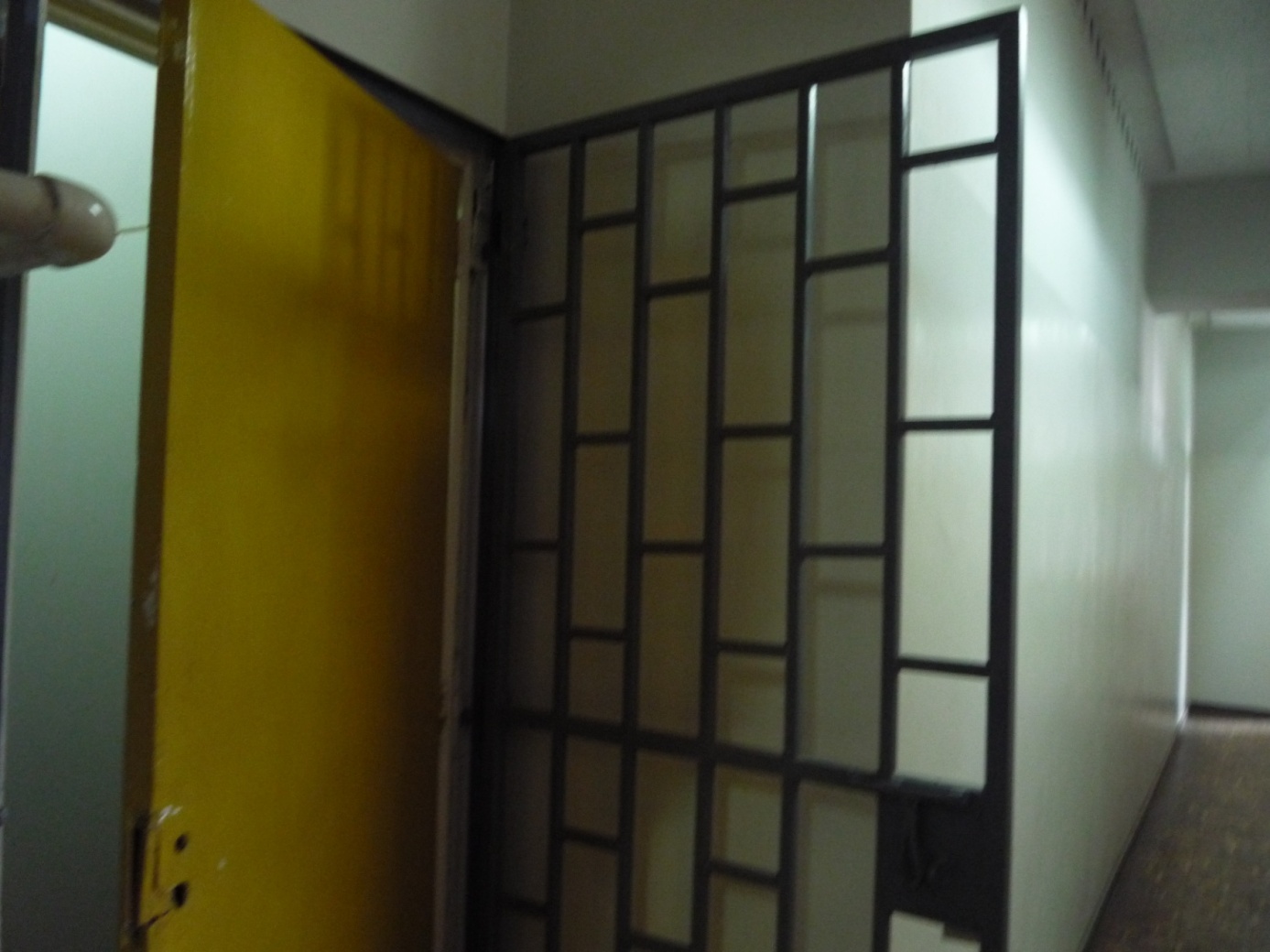 Mimo takich krat, projektor cyfrowy, który zabrałam z Polski aby uczyć Czarny Ląd, został po dwoch tygodniach ukradziony
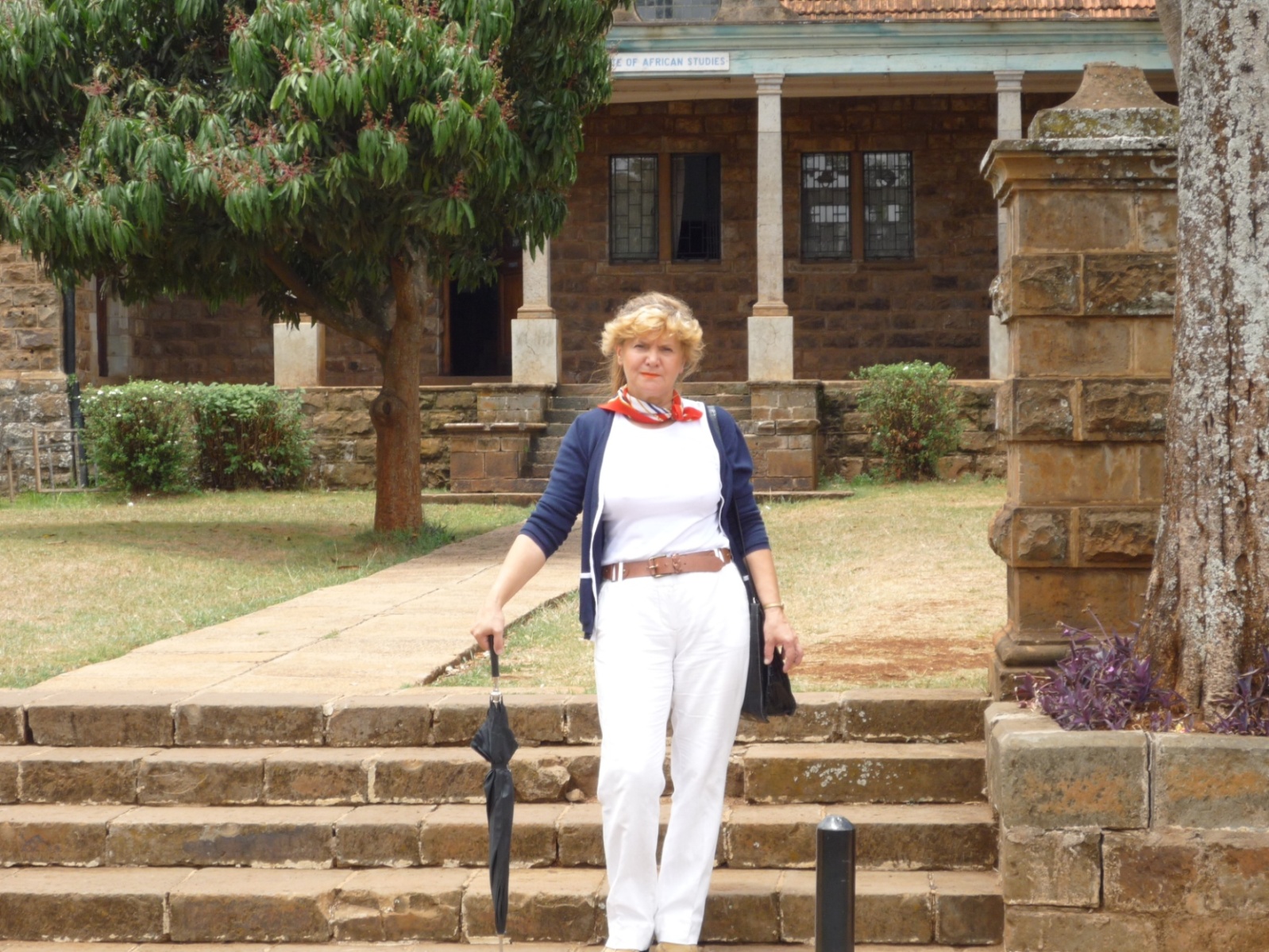 Campus Chiromo znajduje się w posiadłości słynnego białego osadnika E. Grogana, który pieszo przeszedł z Cape Town do Cairo, ale osiedlił się w Nairobi z żoną Gertrudą
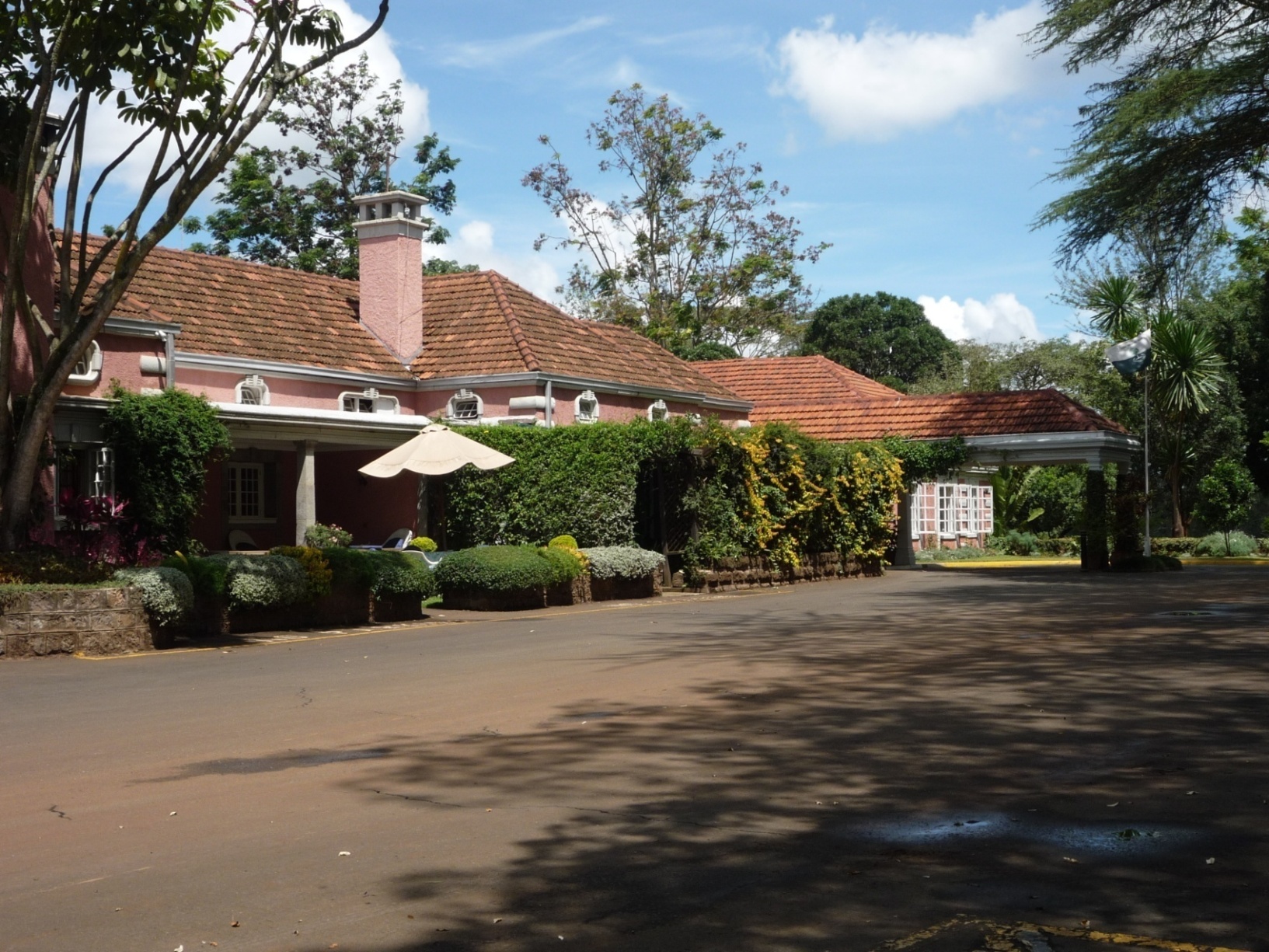 Szukamy innych śladów białych kolonizatorów. Klub Muthaiga, słynny z wielu powodów
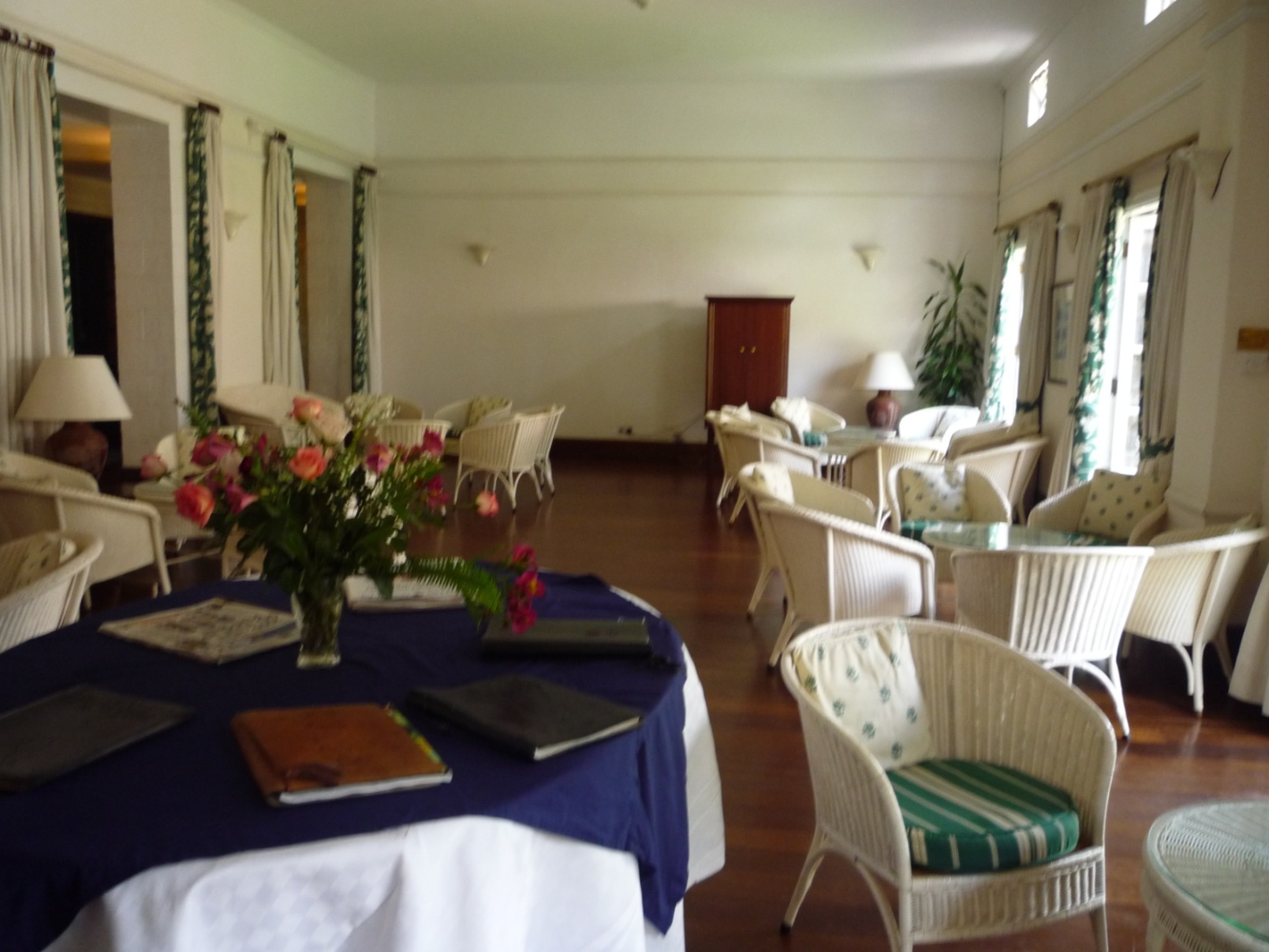 Wnętrze klubu Muthiga. Wdarliśmy się tutaj podstępem, bo klub jest dostępny tylko dla członków
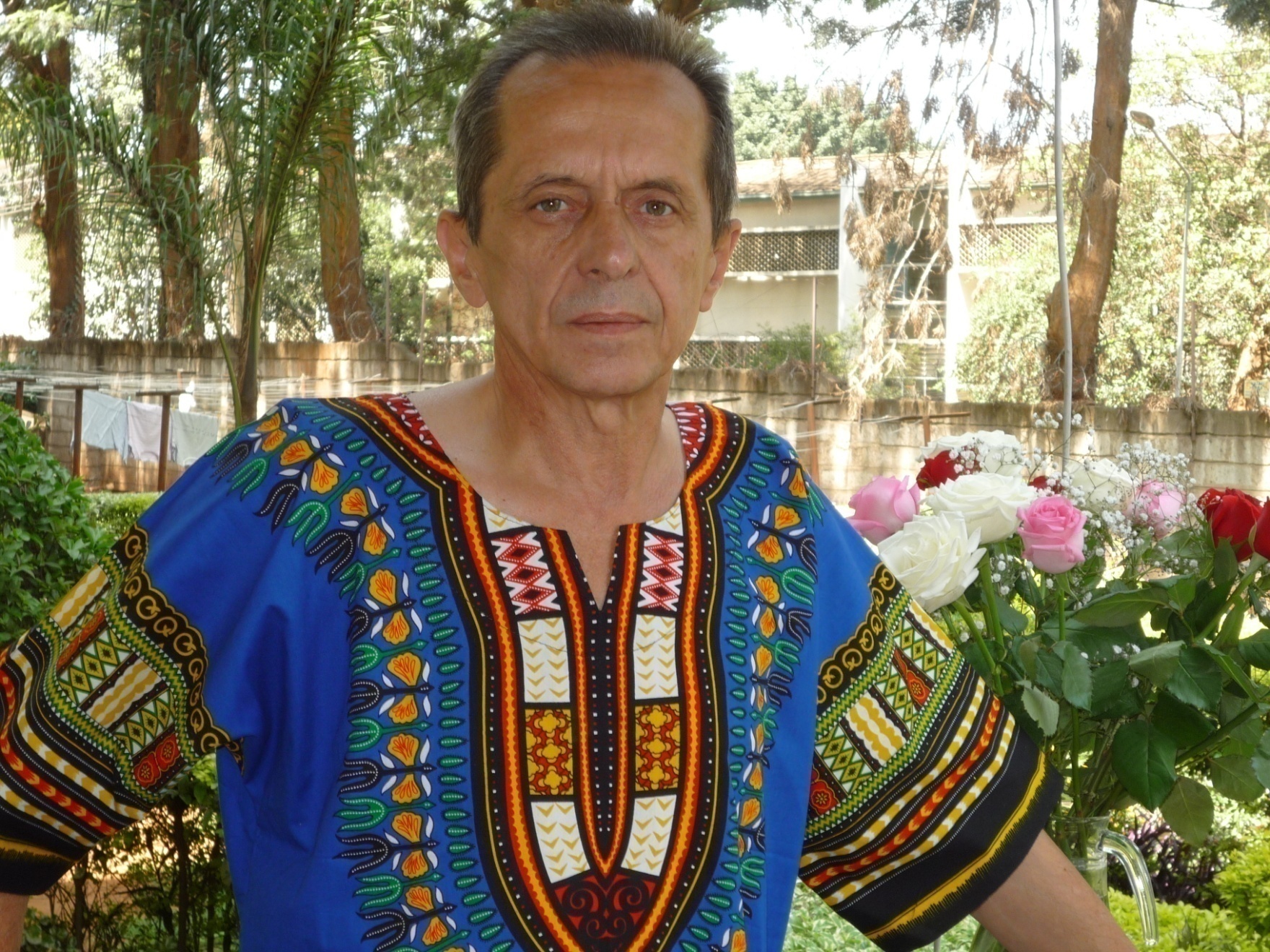 Andrzej kupił sobie koszulę zwaną kanga
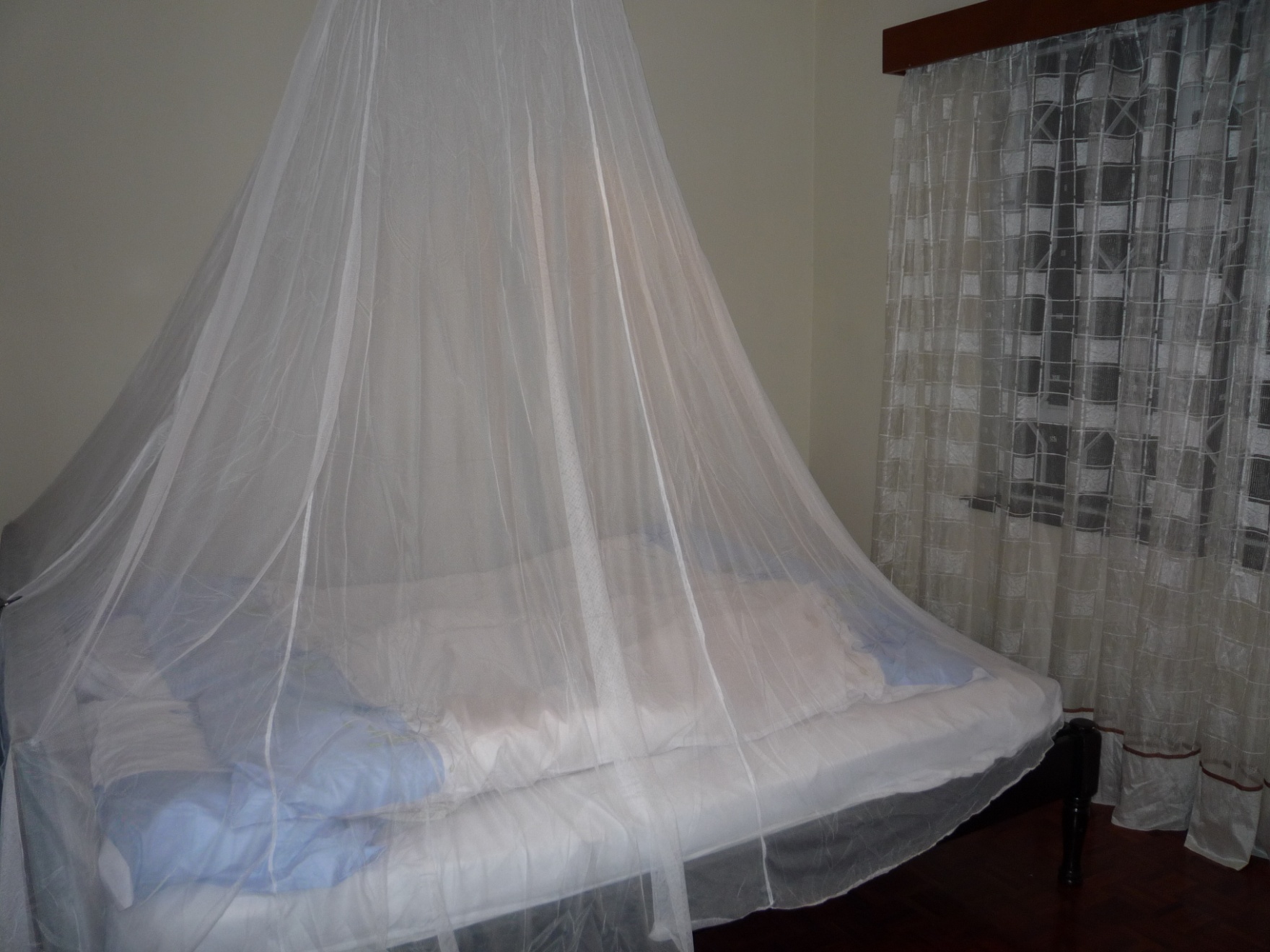 Choć w Nairobi ryzyko malarii jest niewielkie, śpimy pod moskitierą
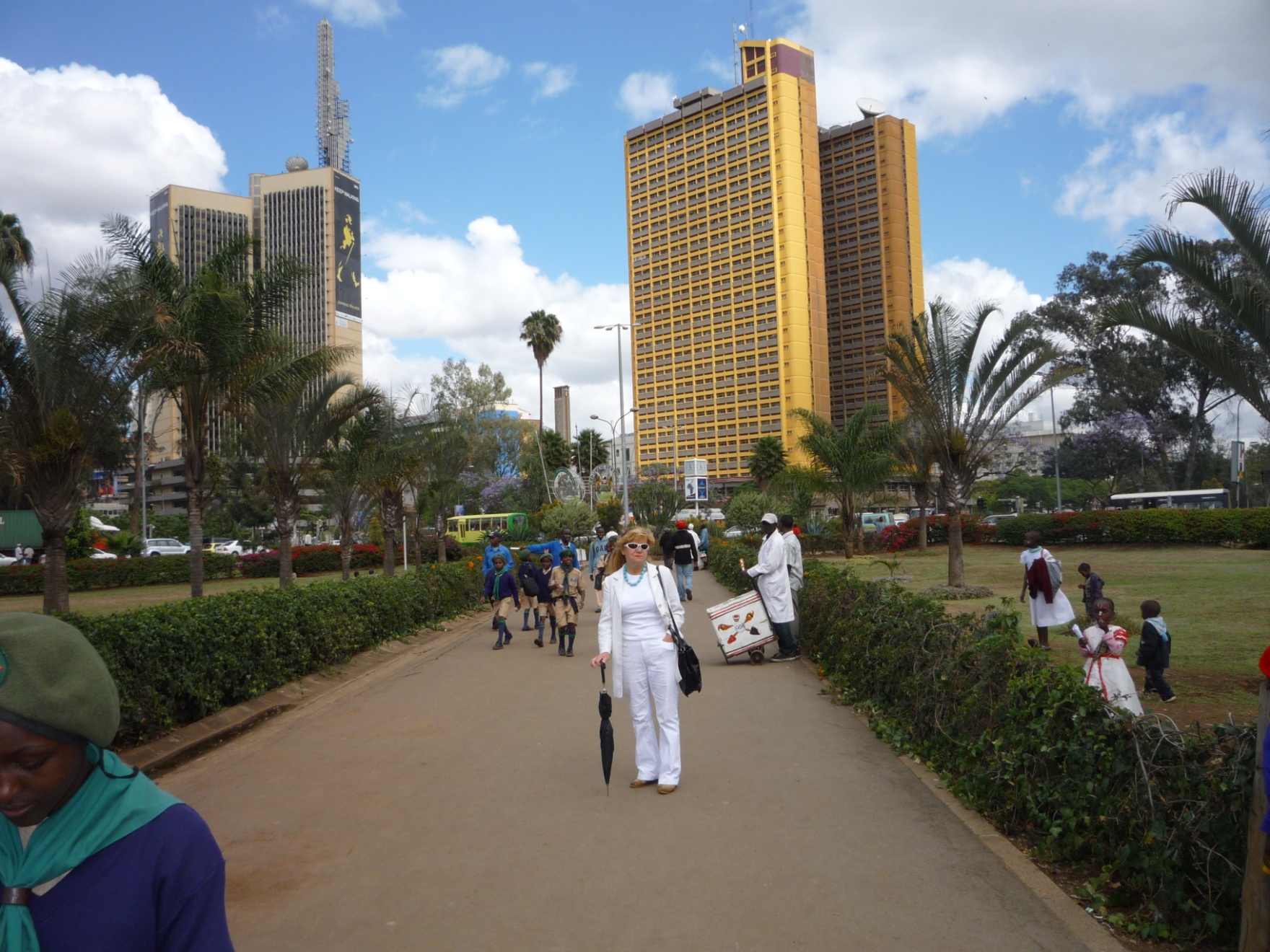 Centrum Nairobi jest czyste. Uhuru Park, w tle urząd Imigracyjny, gdzie bywaliśmy często
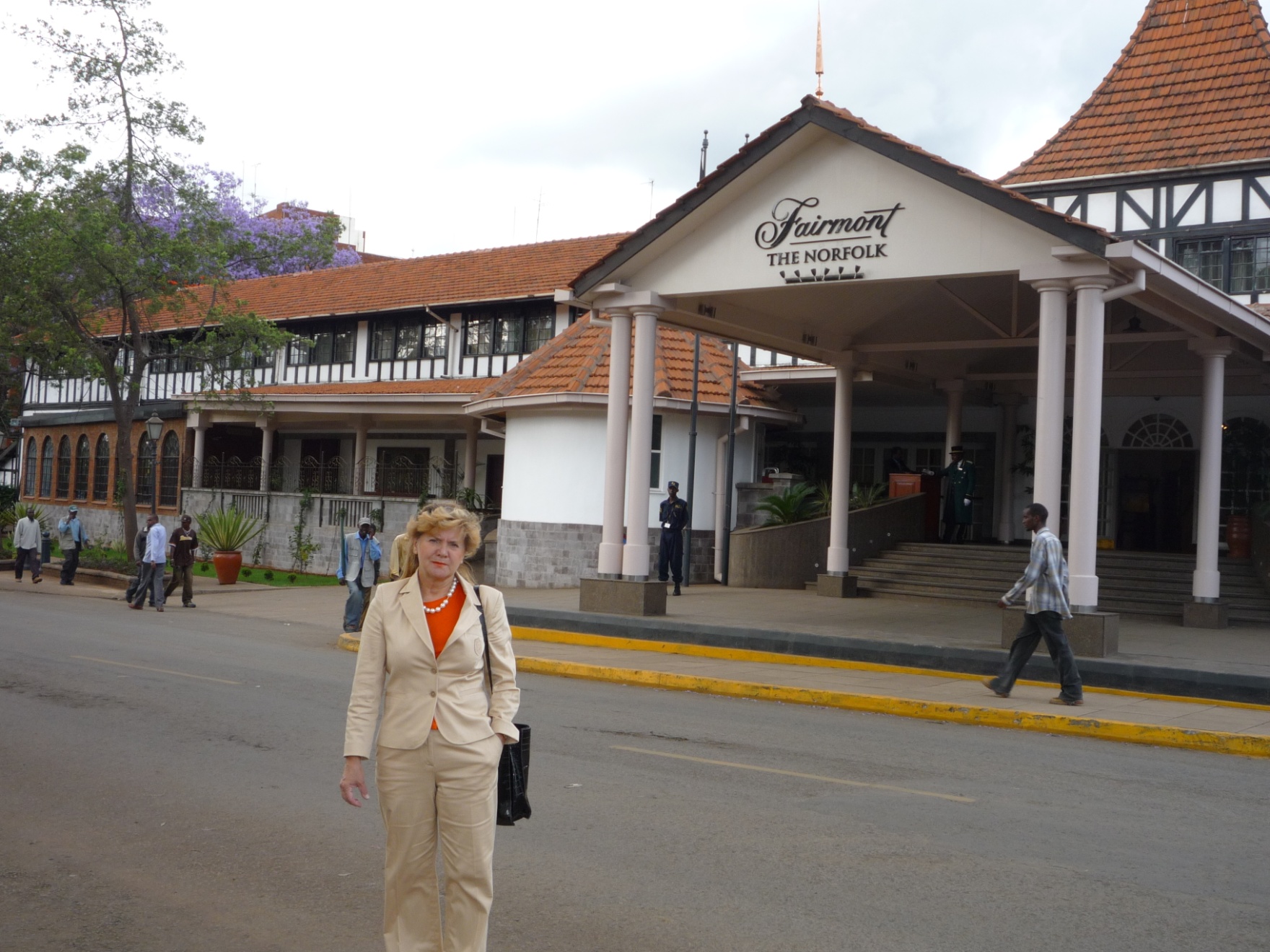 Dalsze ślady białych kolonizatorów. Słynny hotel Norfolk
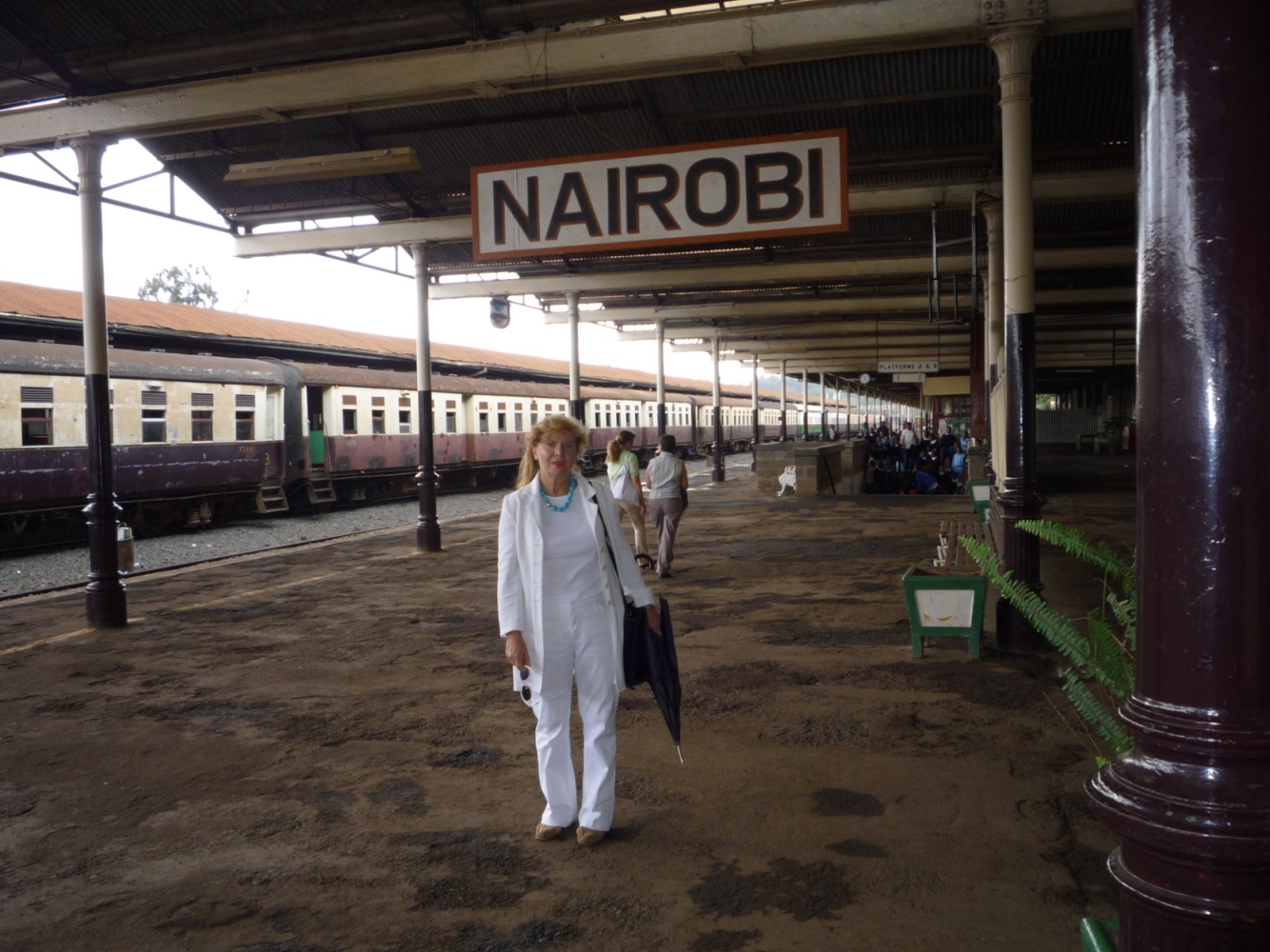 Stacja kolejowa w Nairobi. Kolej-Nairobi-Mombasa zbudowana na początku XX wieku przez Anglików nadal działa, choć z trudem. Kenijczycy nie zbudowali od tamtego czasu żadnej nowej linii
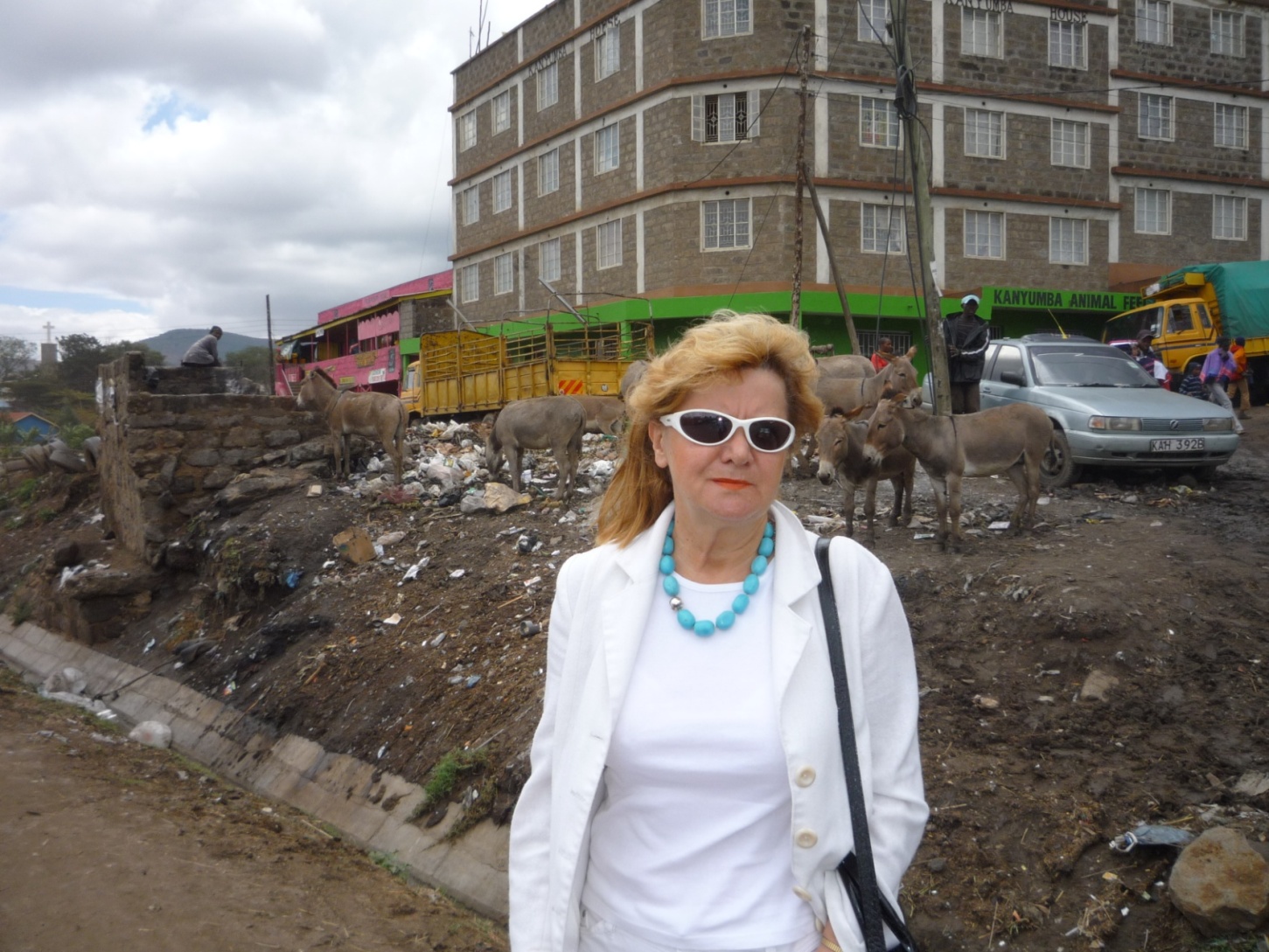 Jedziemy do Kiserian kupować działkę, jeszcze jesteśmy otwarci i myślimy, że biały może tu funkcjonować bez problemu. W tle osły jedzące tekturę i folię na śmietniku. To samo jedzą kozły- narodowy przysmak Kenijczyków (Choma). O tej pory, poza kurczakami nie ruszyliśmy żadnego mięsa w Kenii
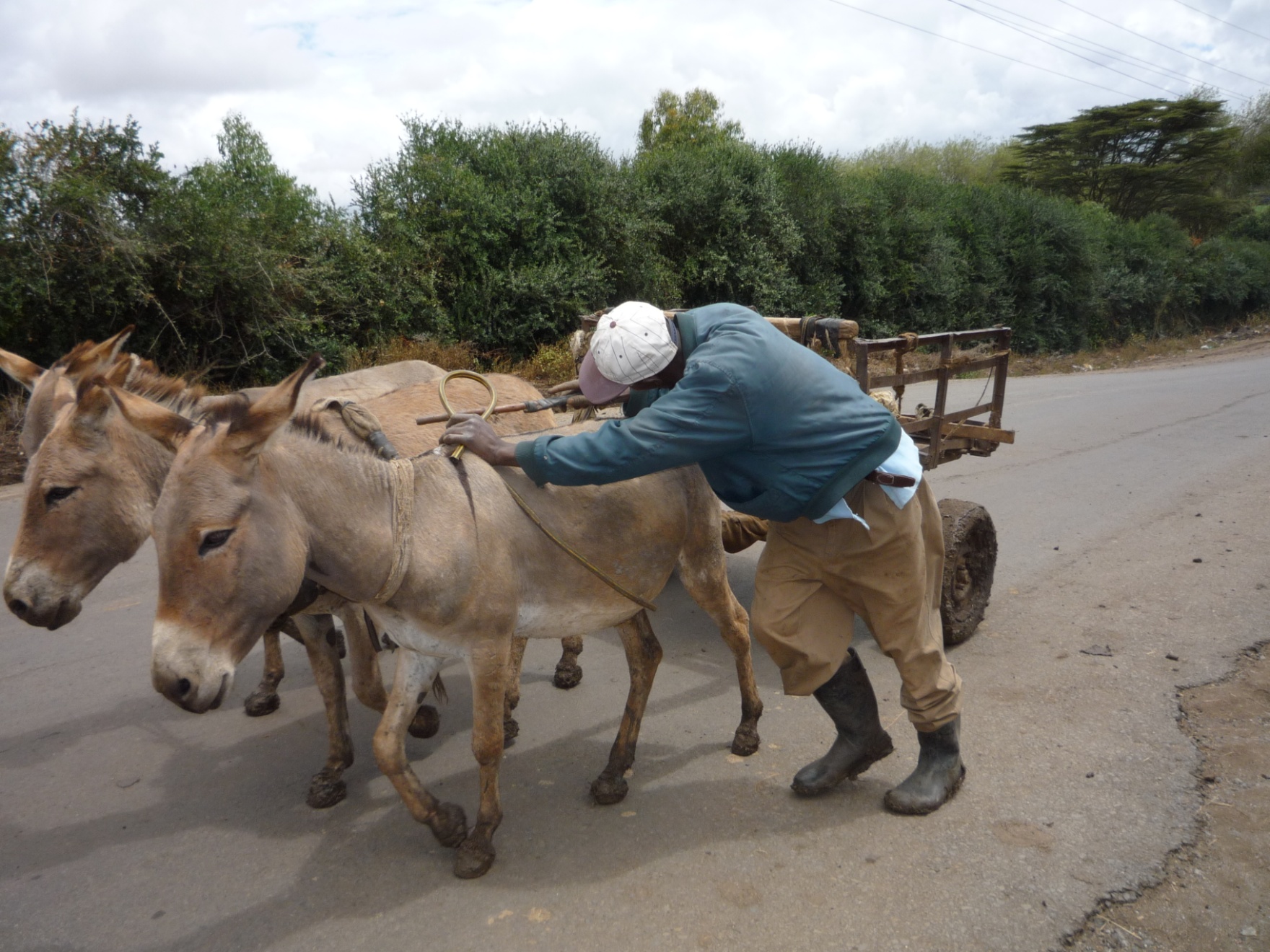 Lokalny środek transporu w Kiserian, gdzie chcemy kupić działkę
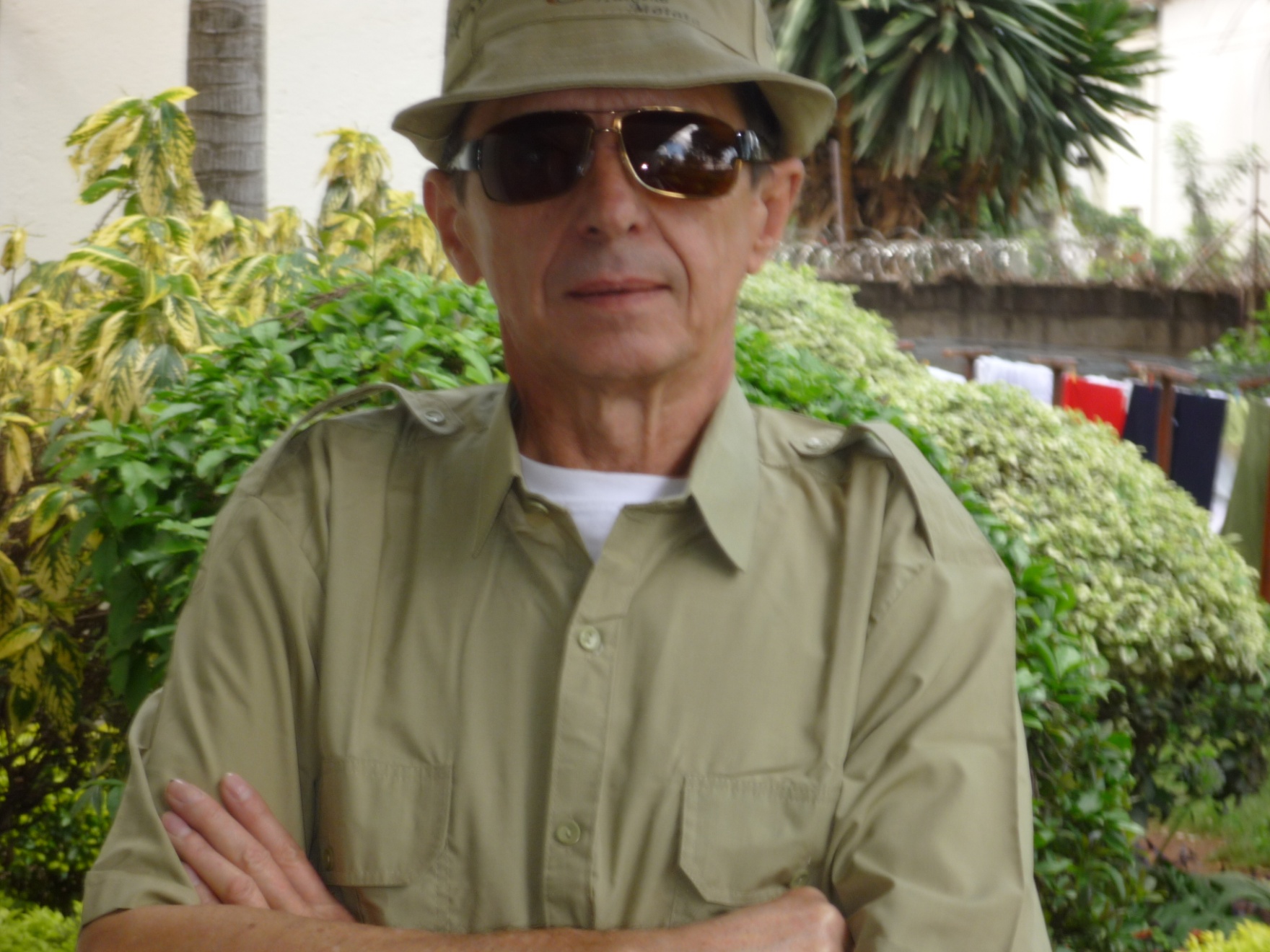 Powoli przymierzamy się do pierwszego safari- do Nairobi National Park
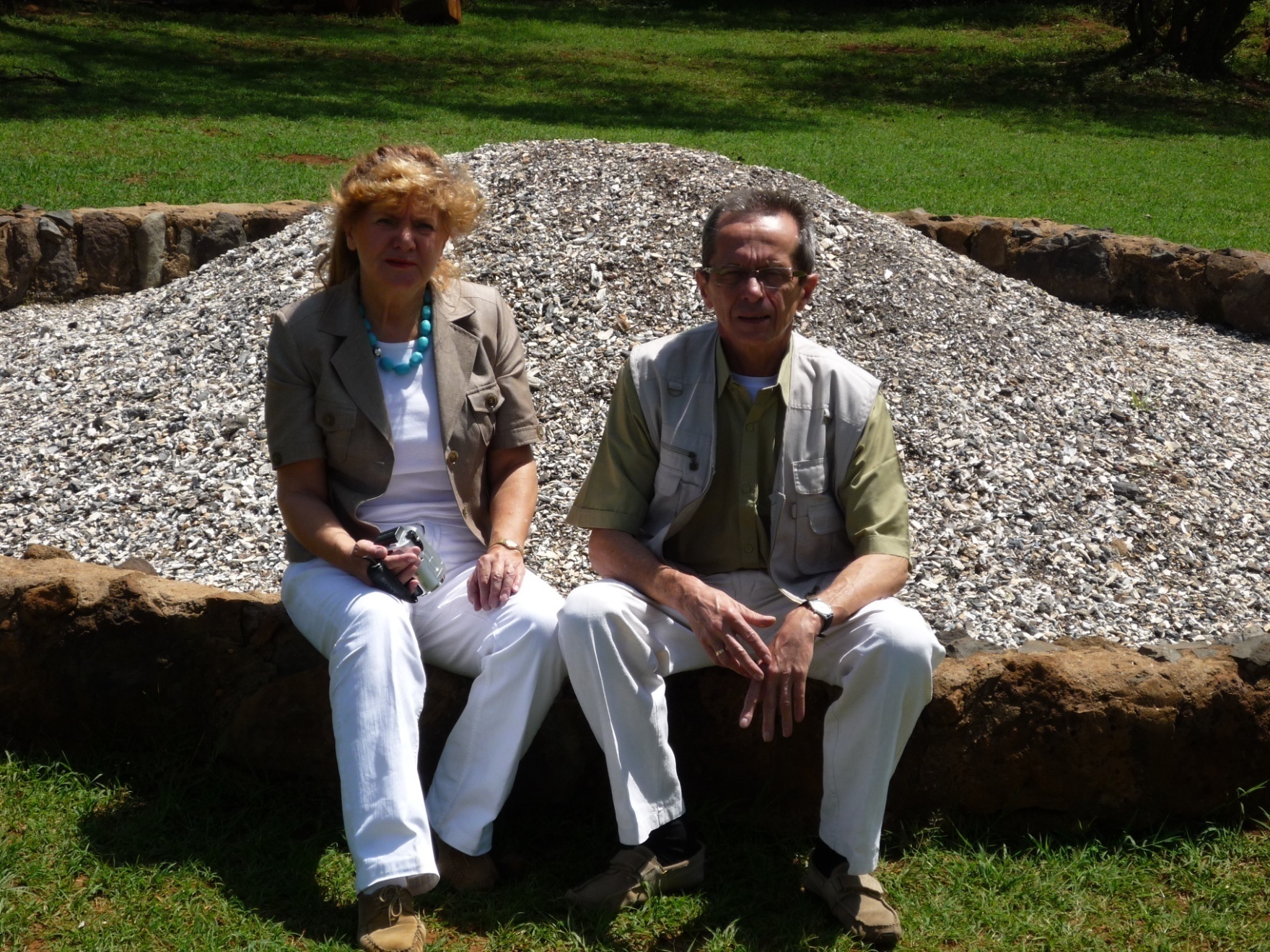 W Nairobi National Park. W tle spalone kły słoni, jako symbol końca kłusownictwa w Kenii
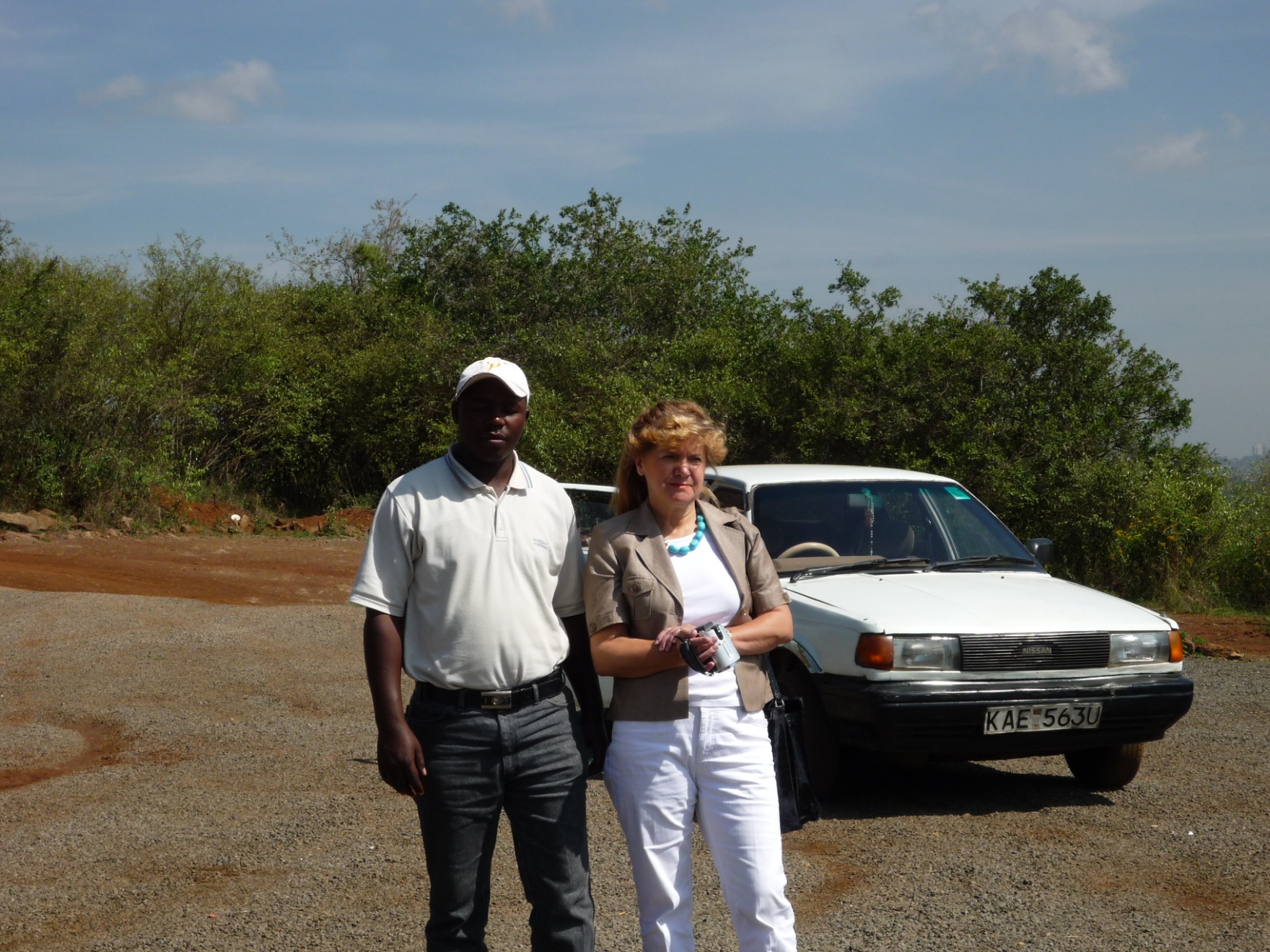 W Nairobi National Park z Michaelem, naszym kierowcą
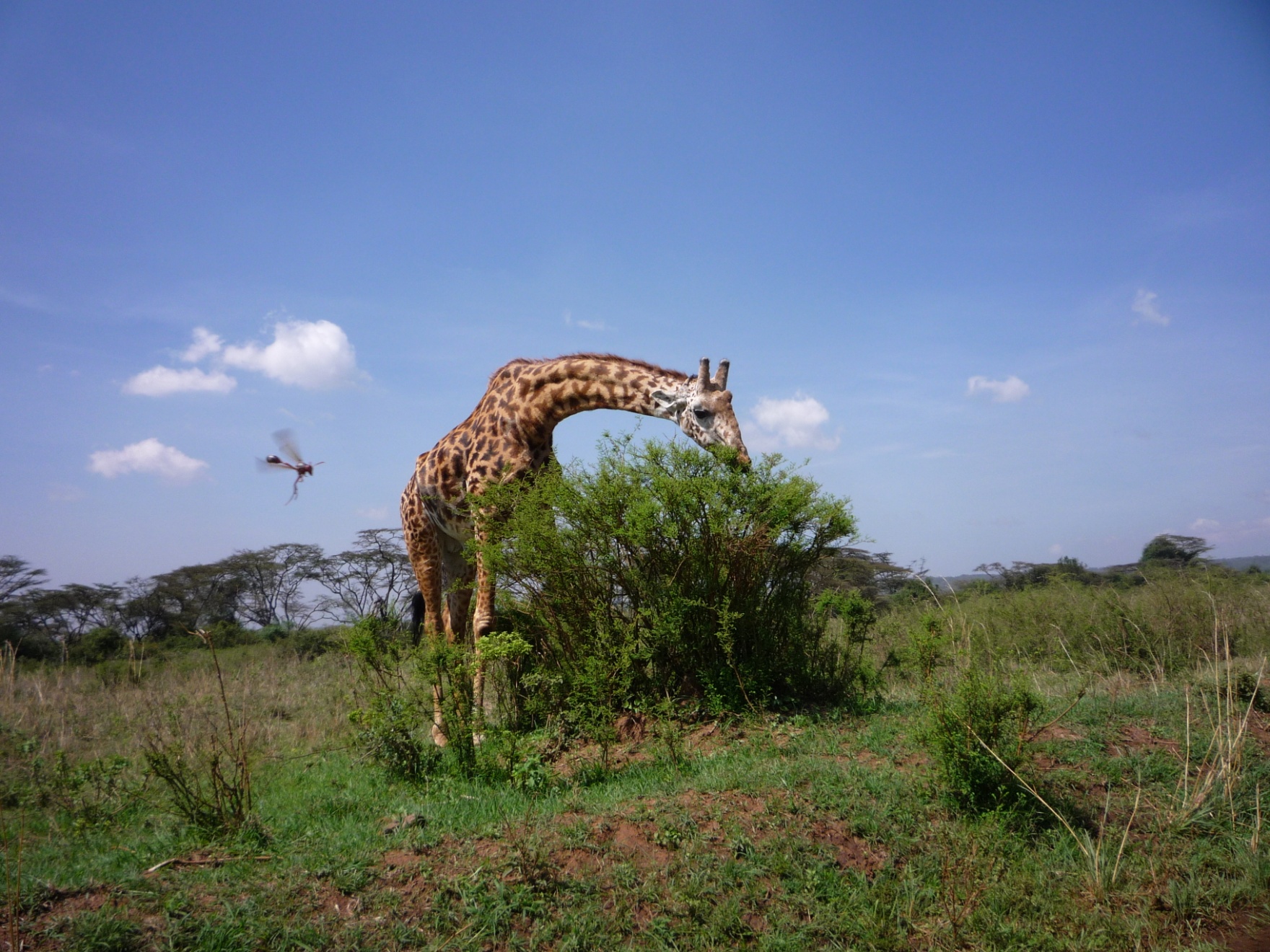 Żyrafy są wszędzie, również w Nairobi National Park
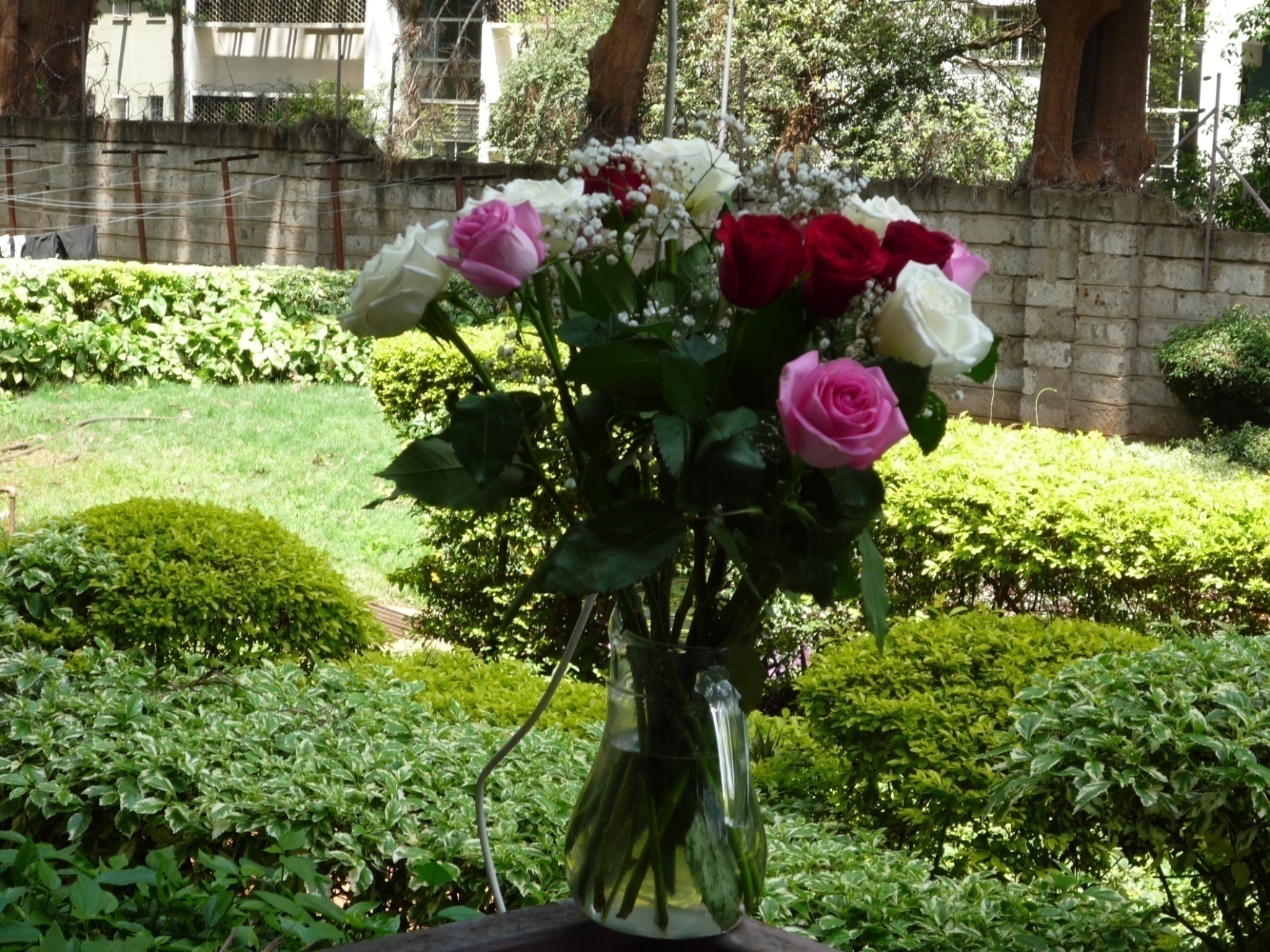 Róże z nad jeziora Naivasha, wkrótce tam pojedziemy na następne safari- do Naivasha i Nakuru